Estrutura Convencional
Cyrela by Pininfarina
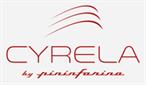 Características da obra
Logística de canteiro
Detalhes de Projeto
Dimensionamento da equipe
Procedimentos executivos relacionados
Sistemas de proteção e segurança
Protótipo de fôrmas
Marquise VM1 - desafio
Evolução da estrutura da torre
Características da Obra
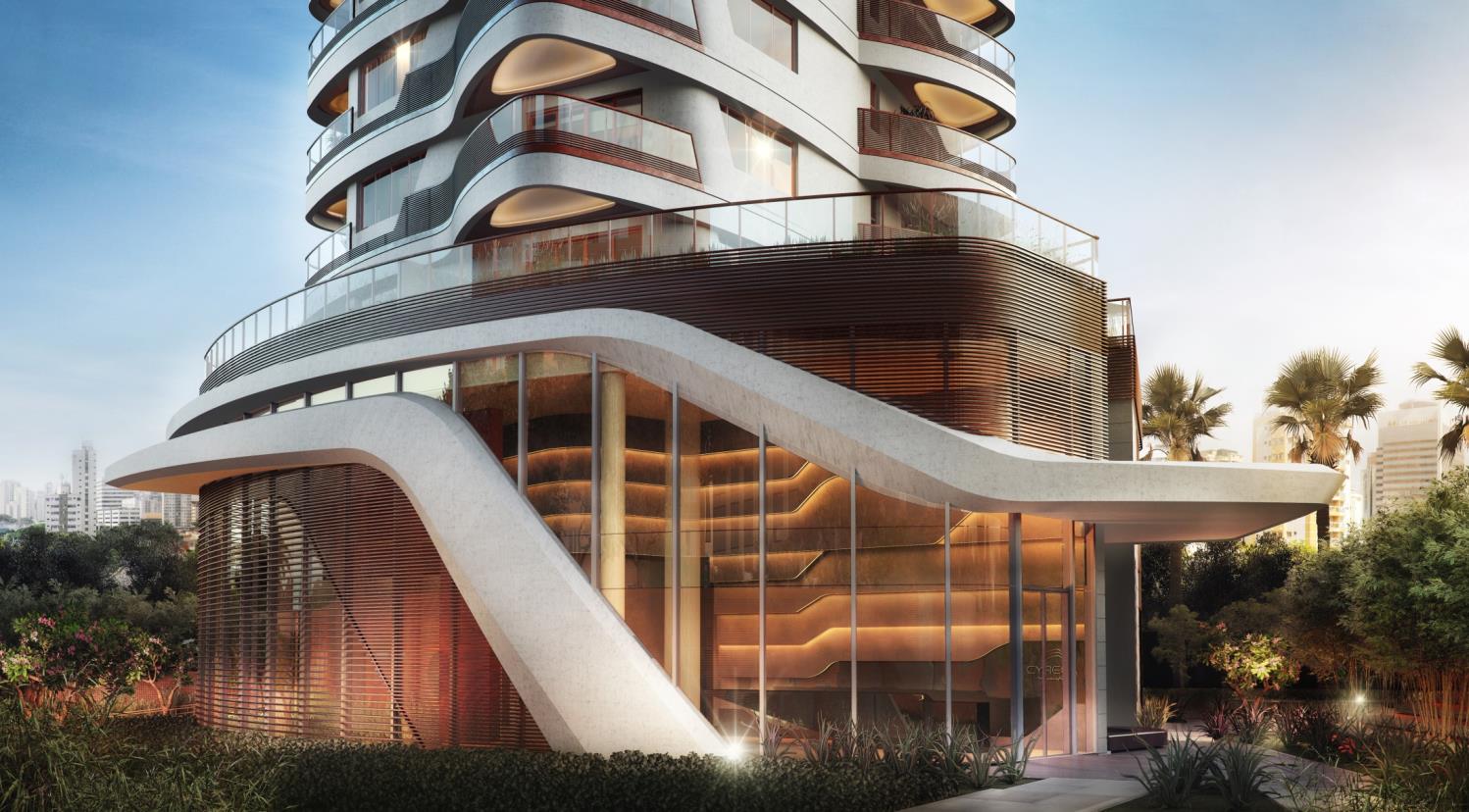 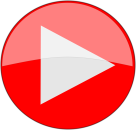 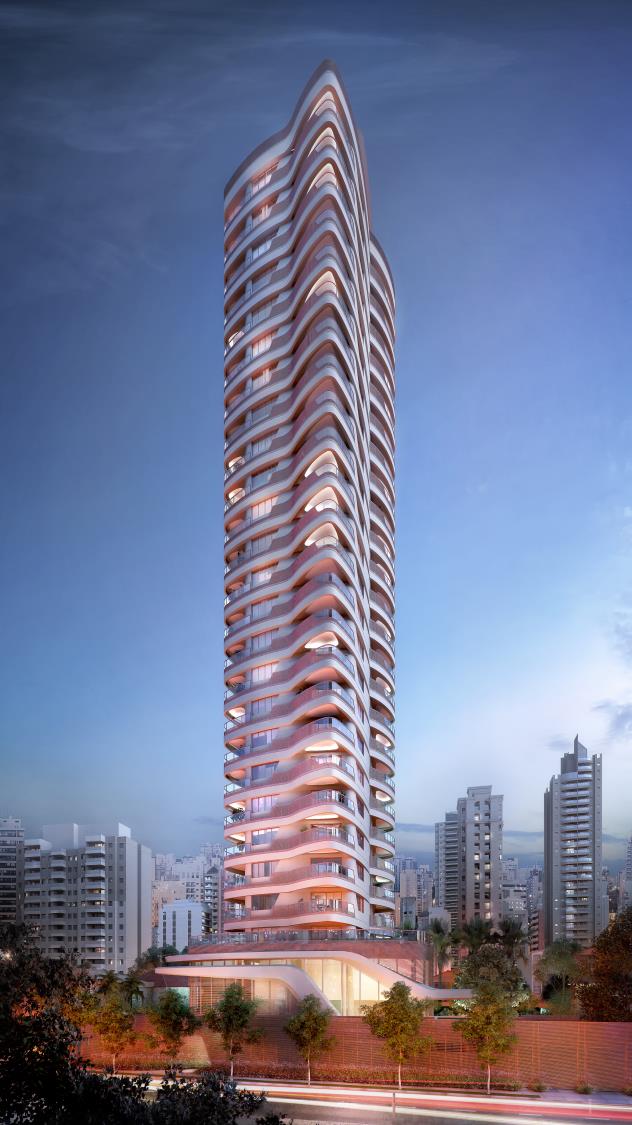 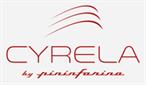 O Empreendimento
3 SS + T + Mez + 22 Tipos + Duplex

92 aptos – 4 por andar

Apref= 11.184,40 m²

Asubsolo= 4.576,76 m²

Custo /m² Apriv = R$ 8.276,70
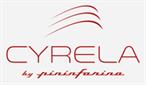 O Empreendimento
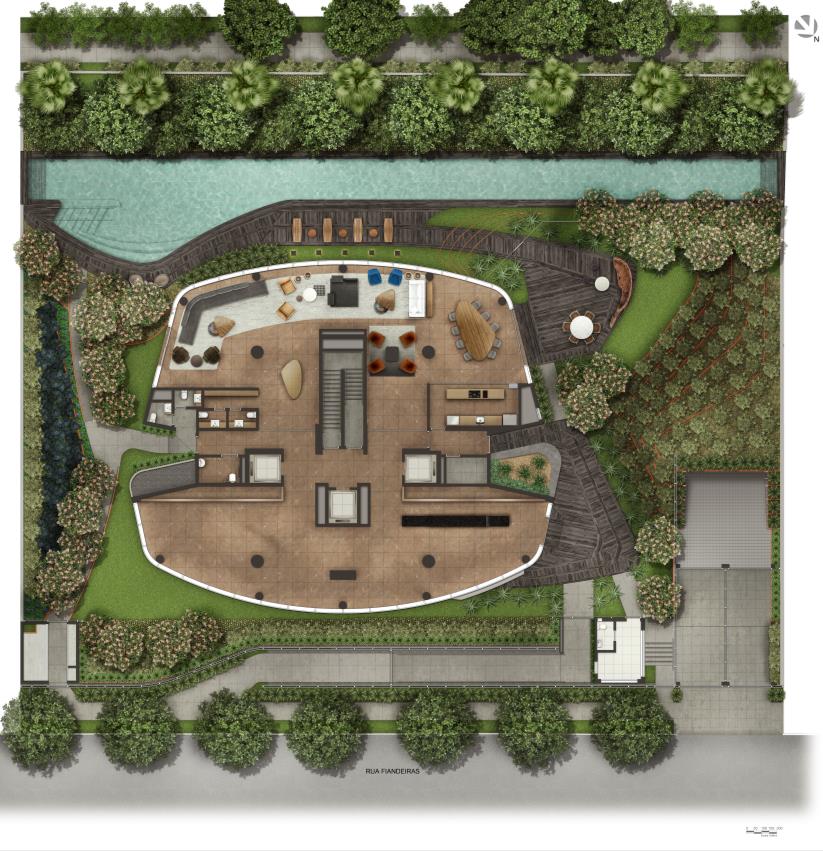 Logística de Canteiro
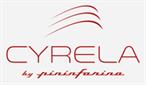 Diretrizes PE.CAN.11
Verificação de infra estrutura disponível (água, esgoto, rede de energia)
Disposição de tapumes no entorno do terreno com a localização de portões de acesso para melhor abastecimento da obra
Execução de lava-rodas 
Locação de rampas de escavação
Locação da área de vivência NR18
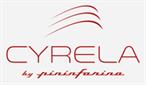 Diretrizes PE.CAN.11
Atenção especial à ZMR (restrição de circulação de caminhões)
Local para concretagem (recuo ou rua)
Áreas para estoque
Central de fôrmas
Disposição de resíduos
Locação do novo Stand de Vendas
Estudo de locação de equipamentos de transporte vertical e horizontal
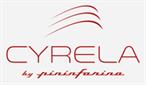 Projeto de Canteiro
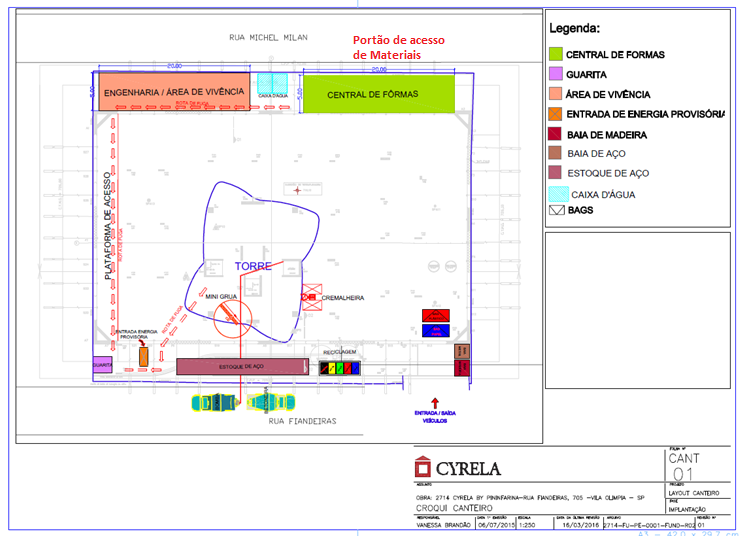 Detalhes de Projeto
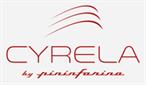 Projeto de Estrutura - Detalhes
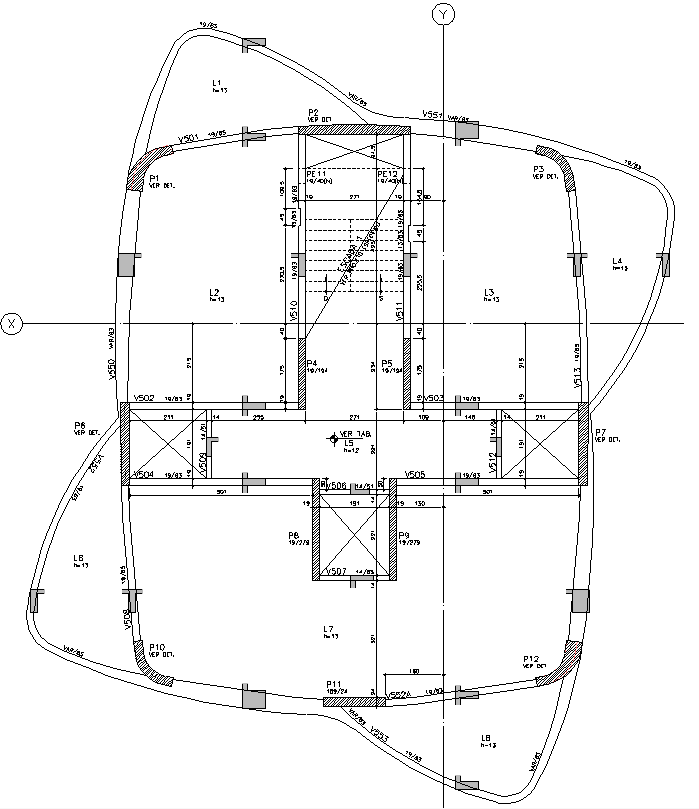 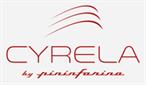 Projeto de Estrutura - Detalhes
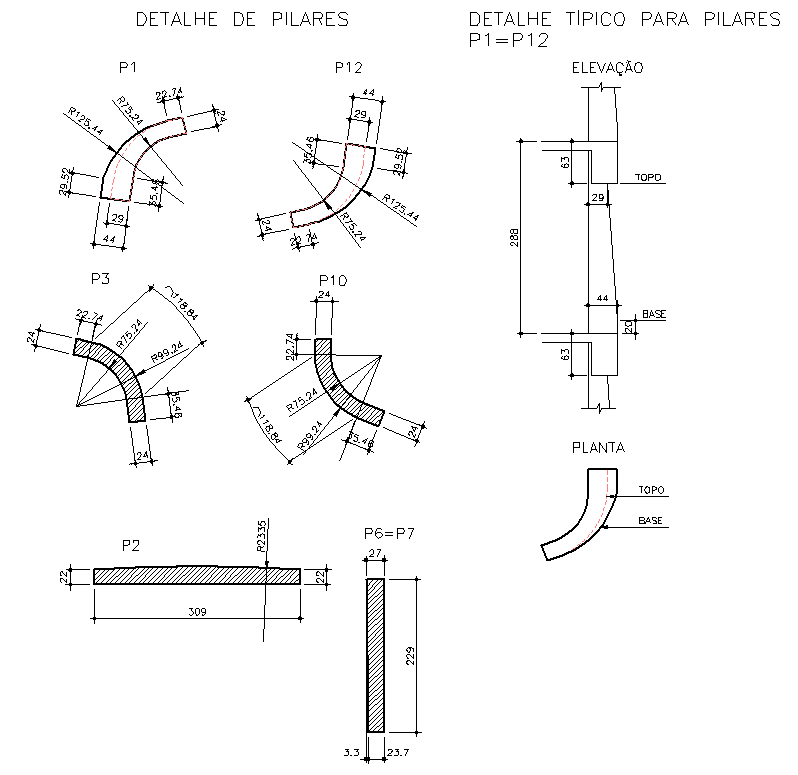 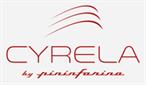 Projeto de Fôrmas - Detalhes
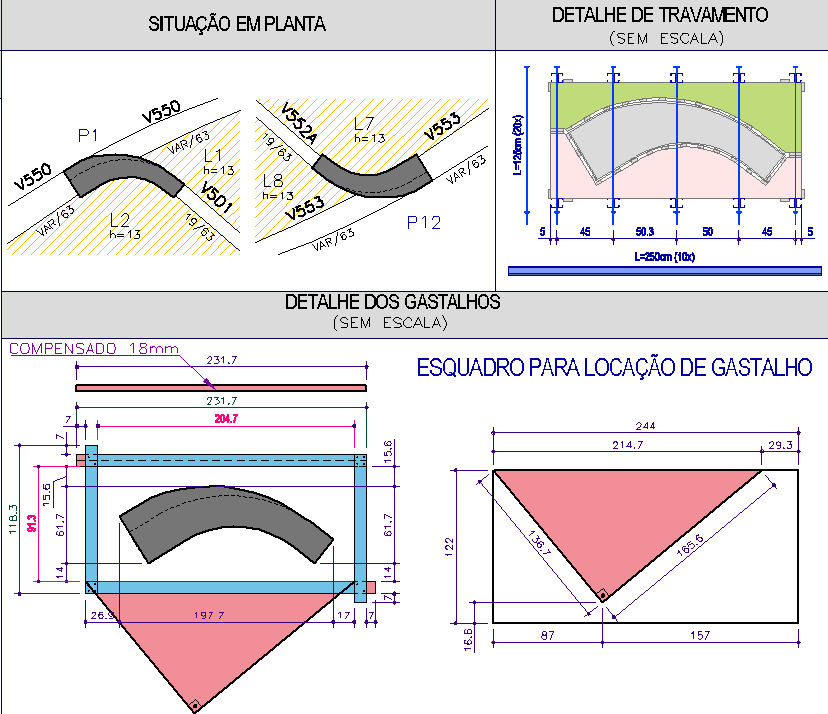 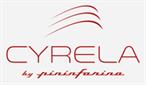 Projeto de Fôrmas - Detalhes
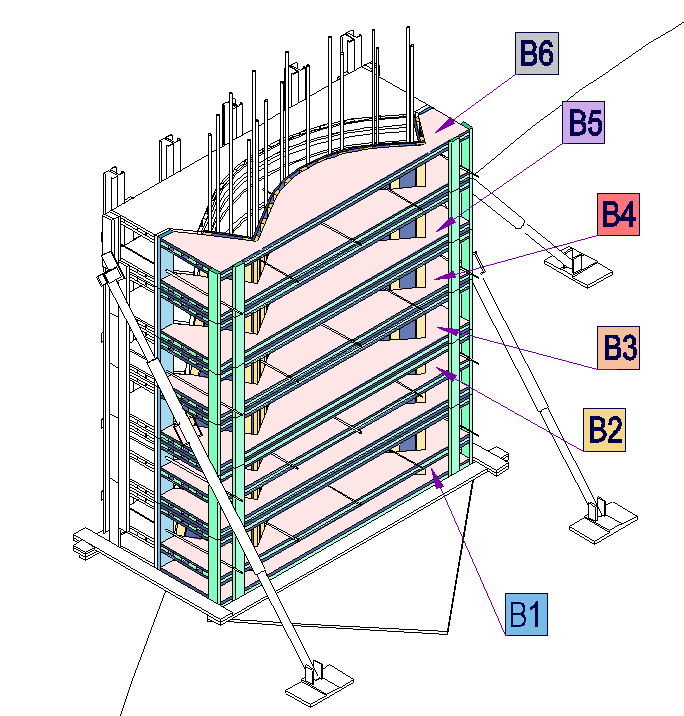 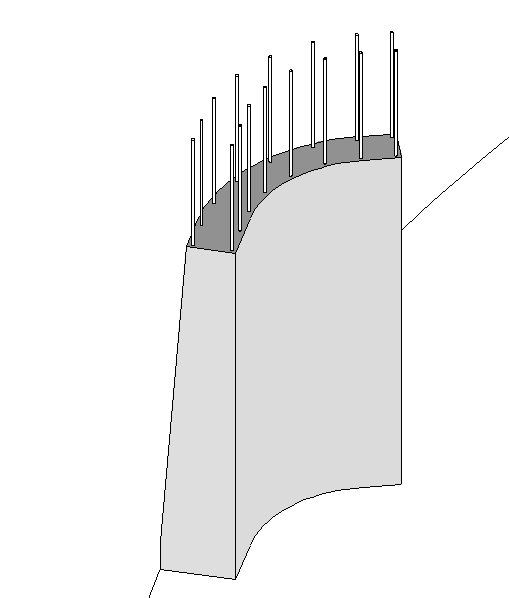 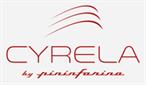 Projeto de Fôrmas - Detalhes
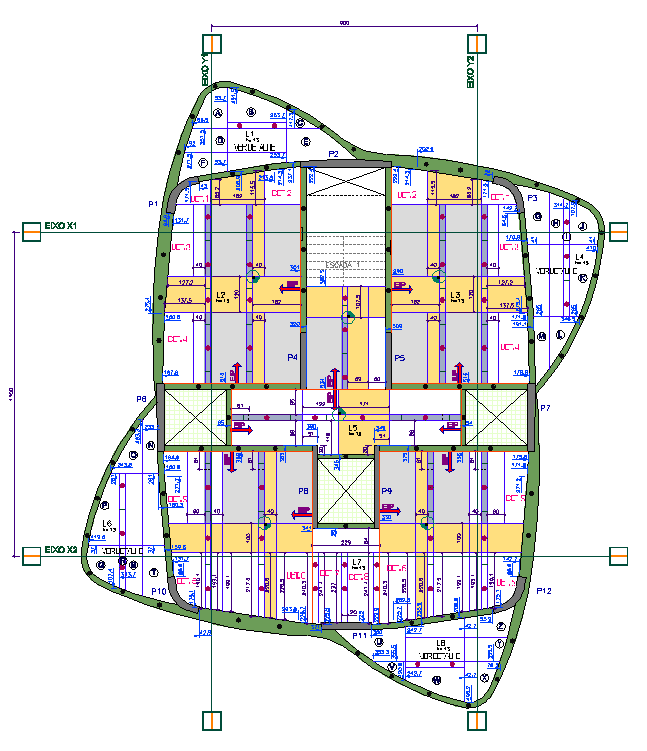 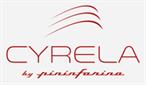 Projeto de Estrutura - Dados
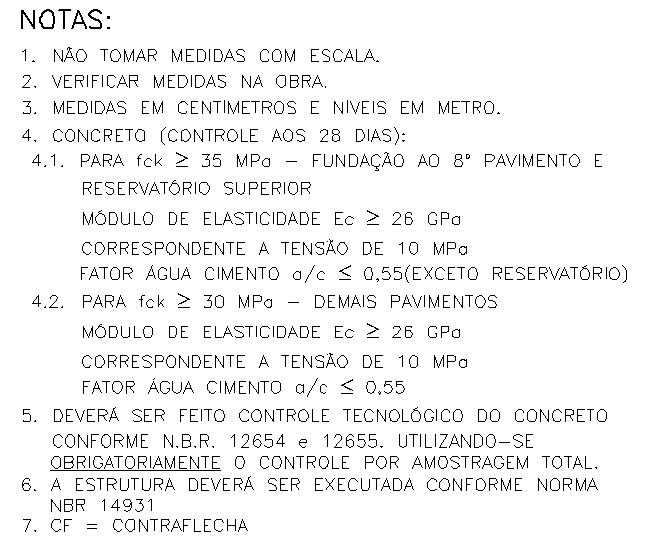 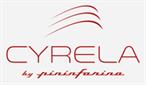 Projeto de Estrutura - Dados
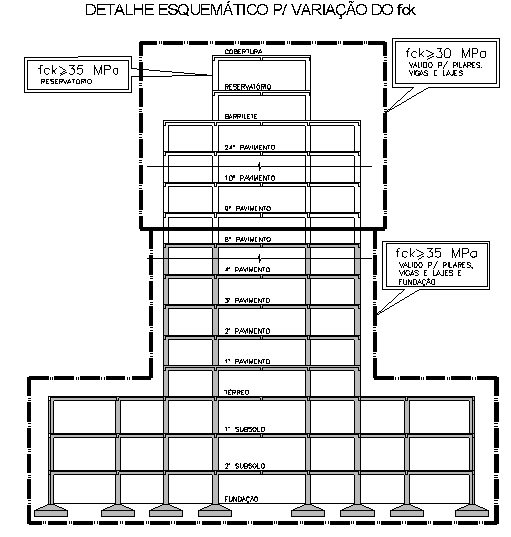 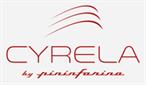 Projeto de Estrutura - Dados
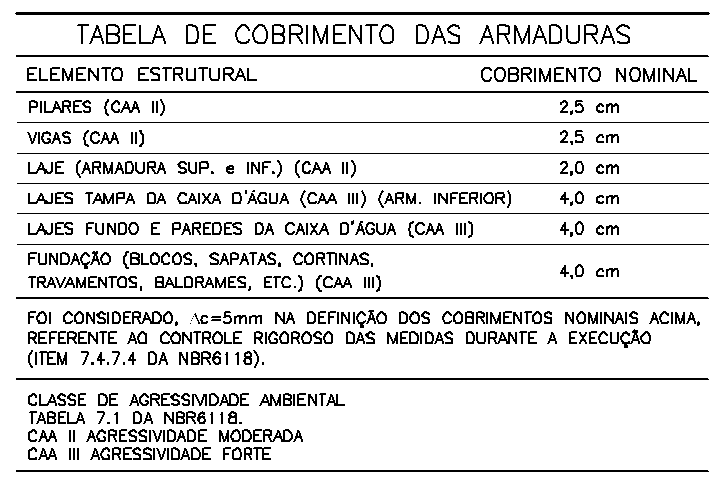 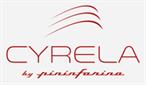 Projeto de Estrutura - Dados
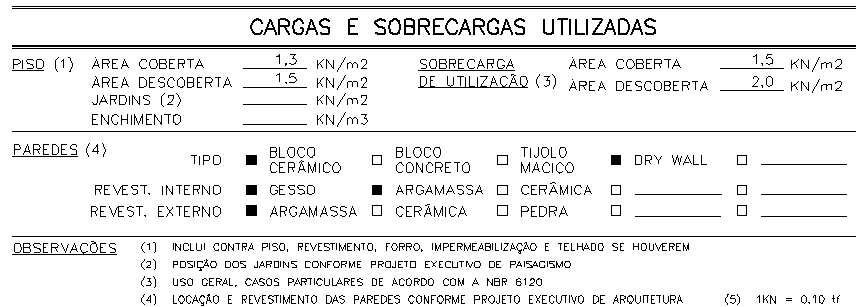 Dimensionamento da Equipe
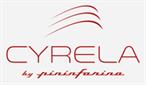 Mão de obra Própria
Validação do histograma inicial da obra com departamento de planejamento – FOR.57
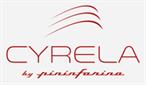 Mão de obra Própria
1 Encarregado de Carpintaria
9 Carpinteiros
6 Armadores (Terceirizado)
2 Eletricistas
2 Encanadores
1 Pedreiro
1 Ajudante
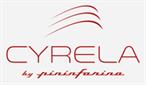 Mão de obra Própria
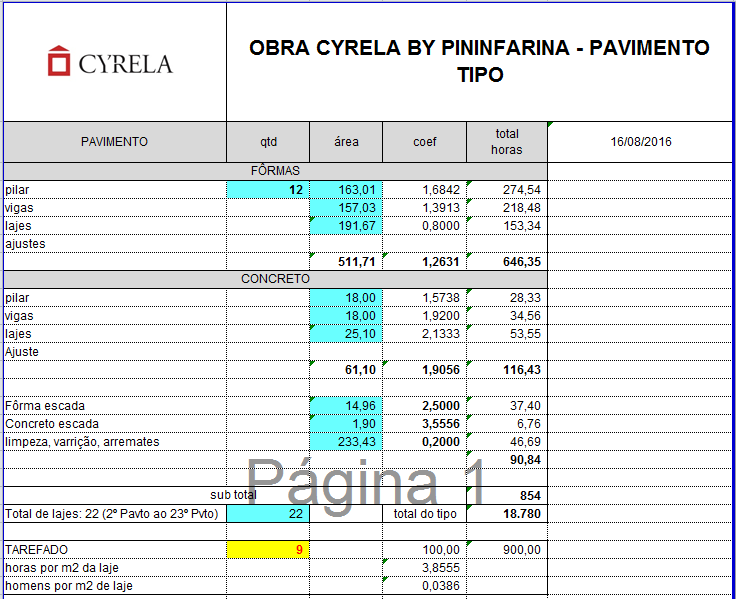 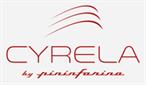 Mão de obra Própria
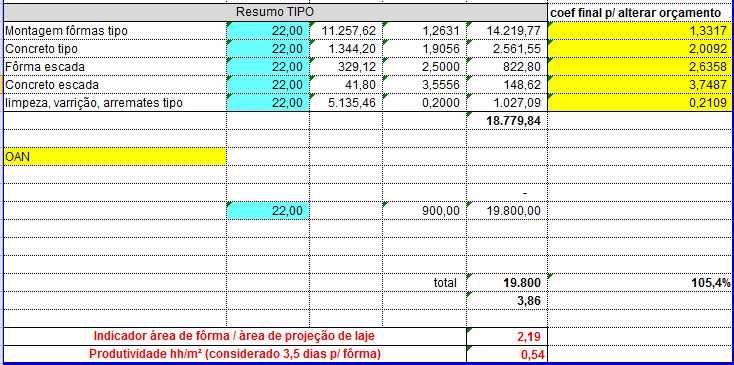 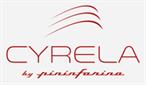 Mão de obra Própria
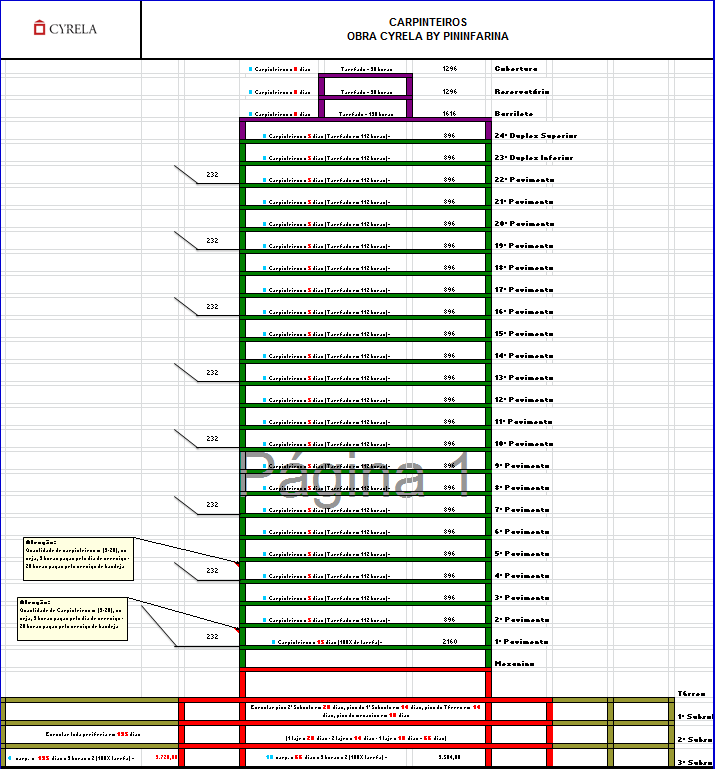 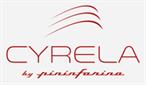 Mão de obra Própria
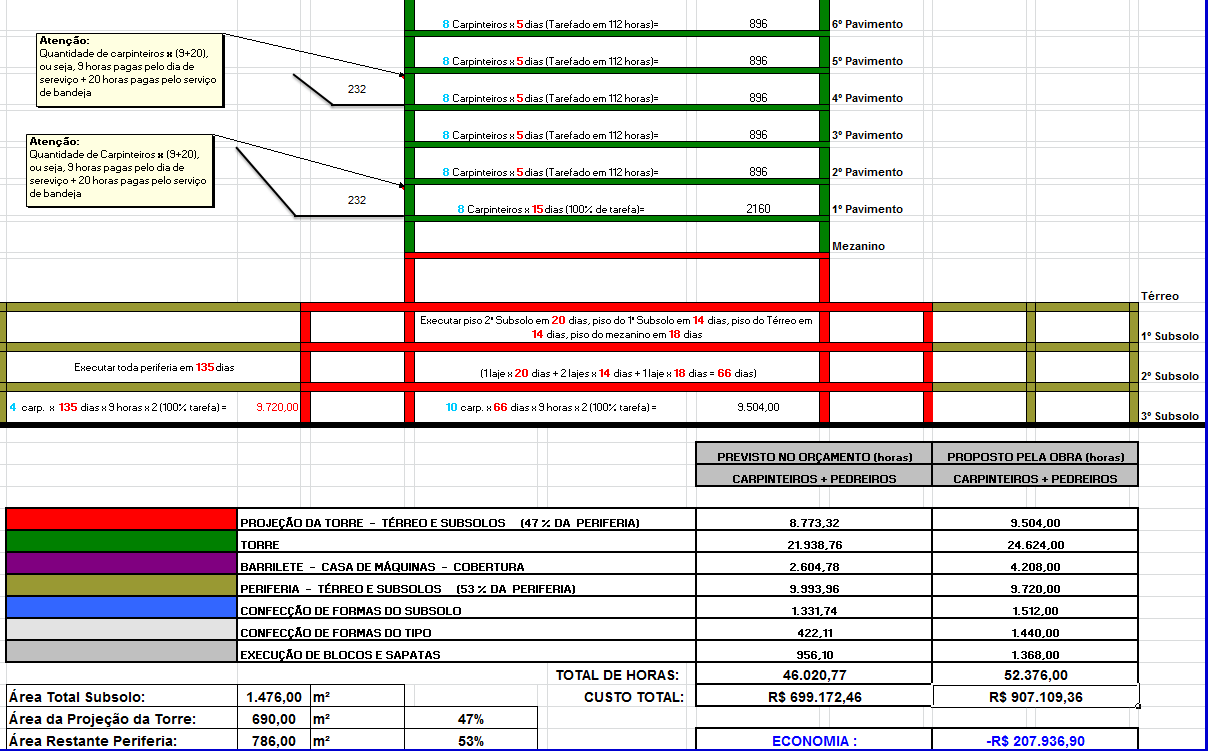 Procedimentos executivos relacionados
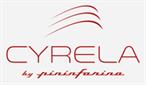 ProcedimentosPE/POP.EST.01 – FôrmasPE/POP.EST.02 – ConcretagemPE/POP.EST.03 – Armação
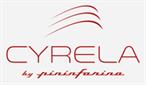 Montagem de FôrmasTransferência de eixos – 1º Dia do Ciclo
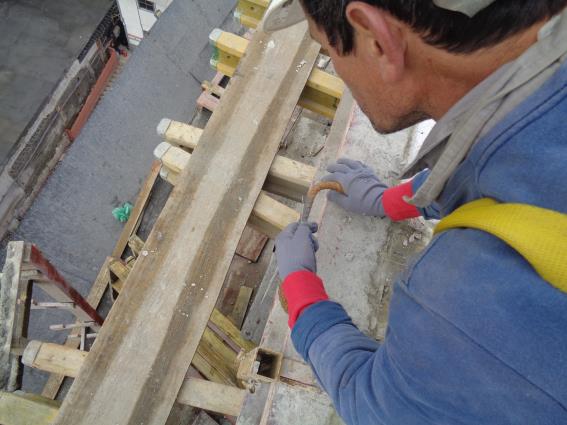 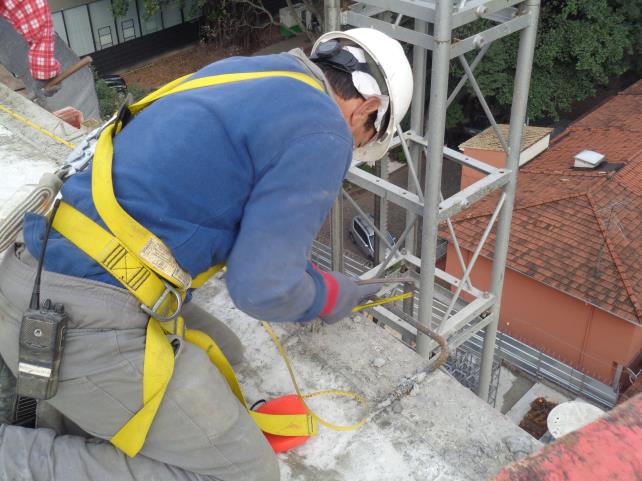 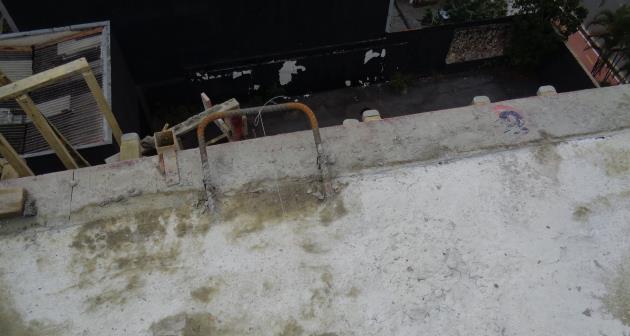 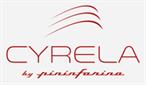 Montagem de FôrmasConferência de esquadro - 1º Dia do Ciclo
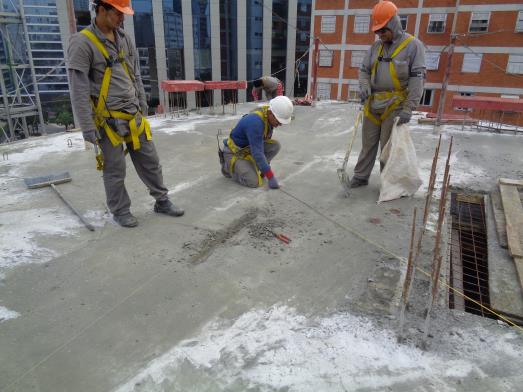 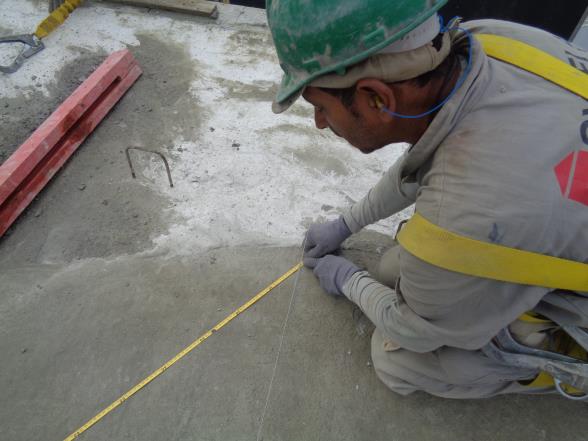 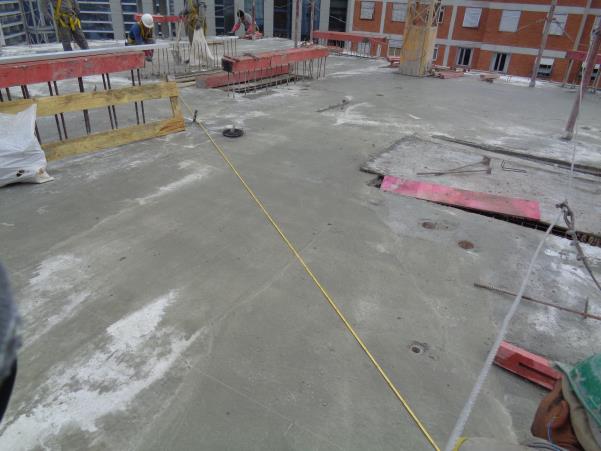 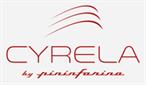 Montagem de FôrmasLocação de gastalhos - 1º Dia do Ciclo
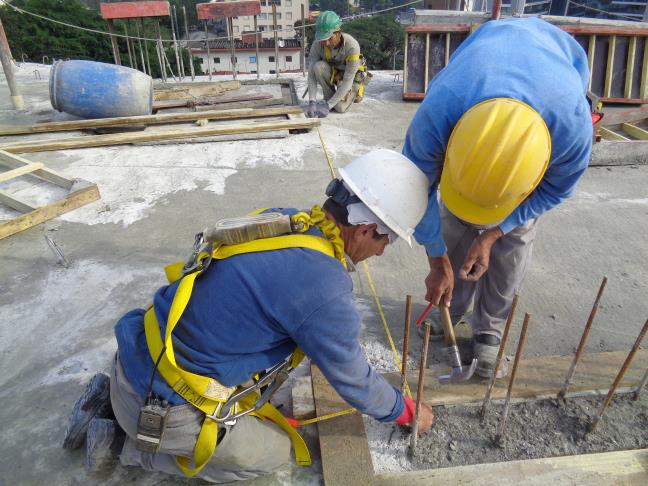 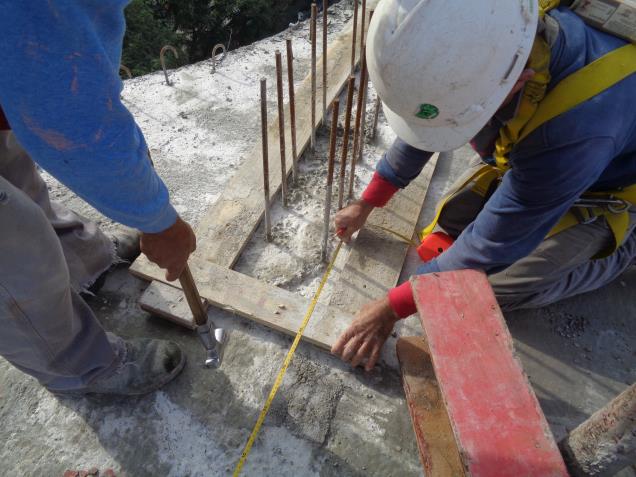 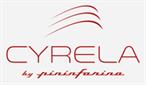 Montagem de FôrmasMontagem de Pilares - 1º Dia do Ciclo
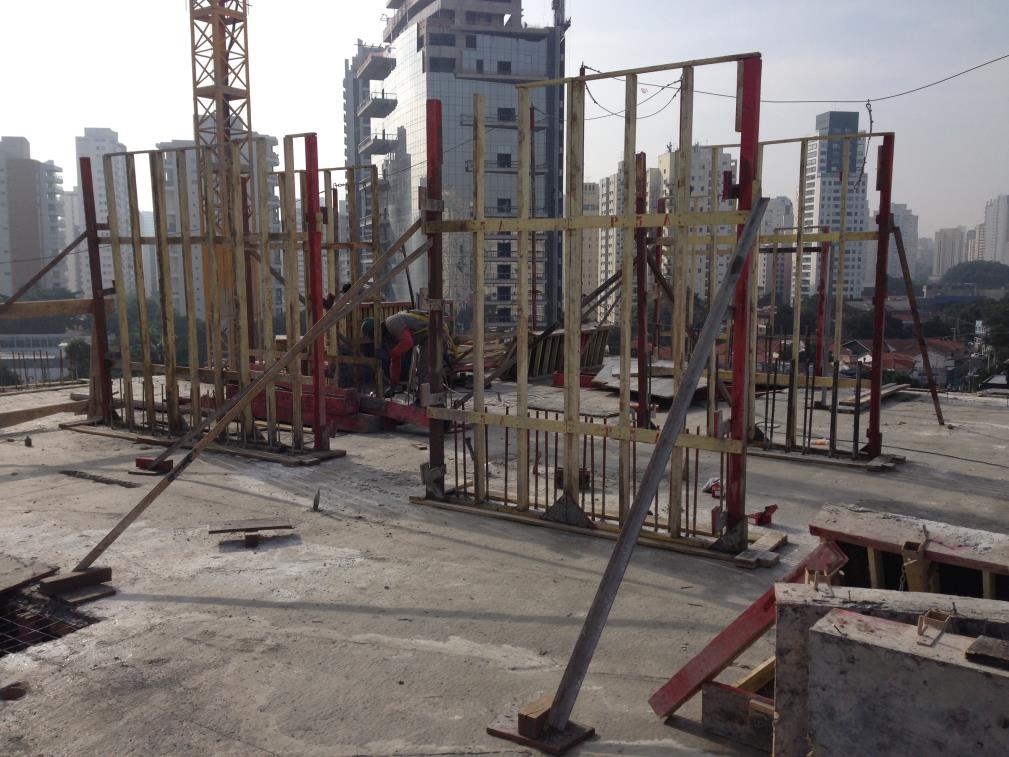 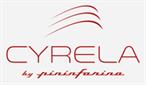 Montagem de FôrmasMontagem de Pilares - 1º Dia do Ciclo
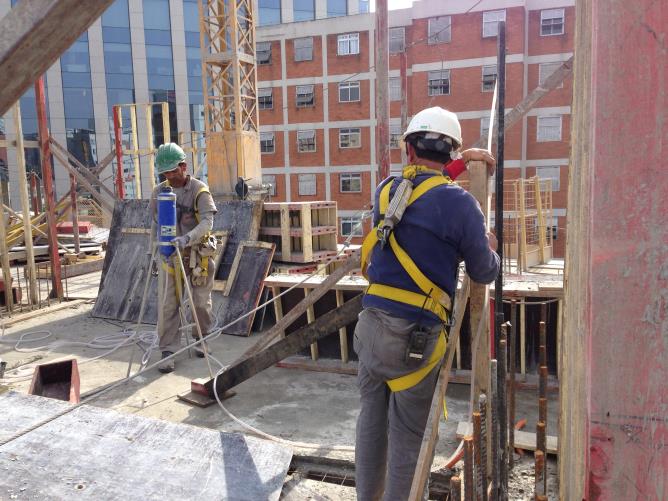 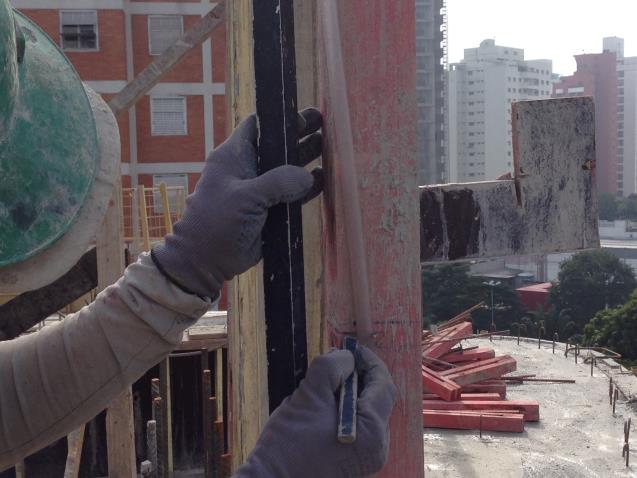 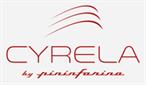 Montagem de FôrmasMontagem de Pilares - 1º Dia do Ciclo
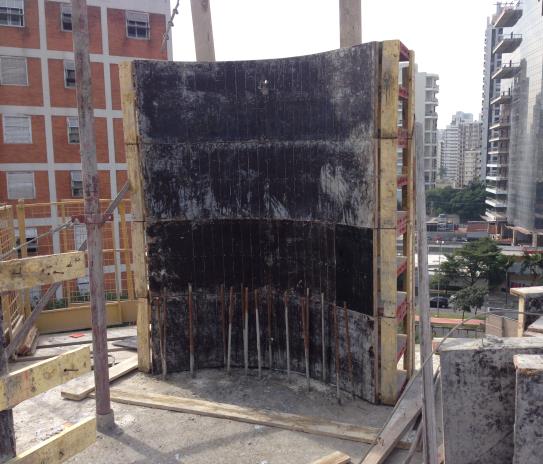 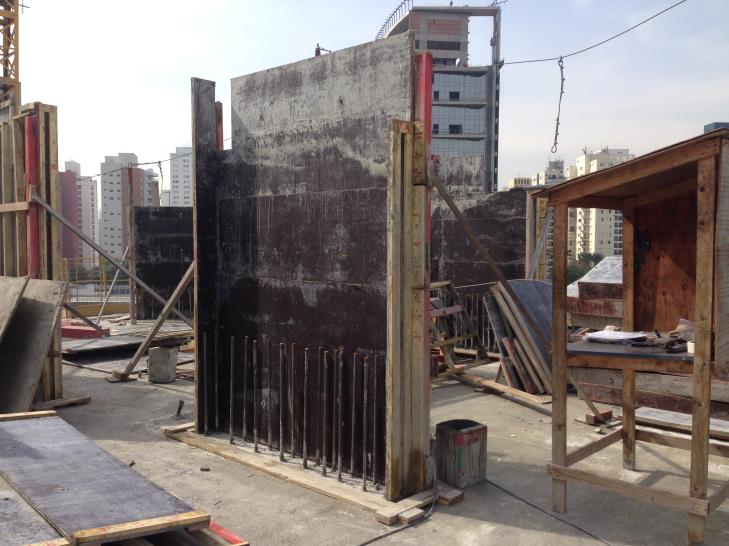 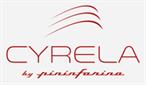 Montagem de FôrmasMontagem de Pilares - 1º Dia do Ciclo
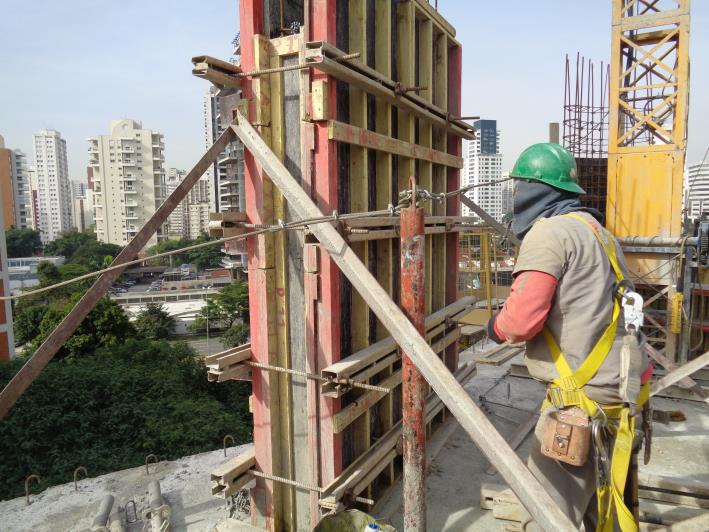 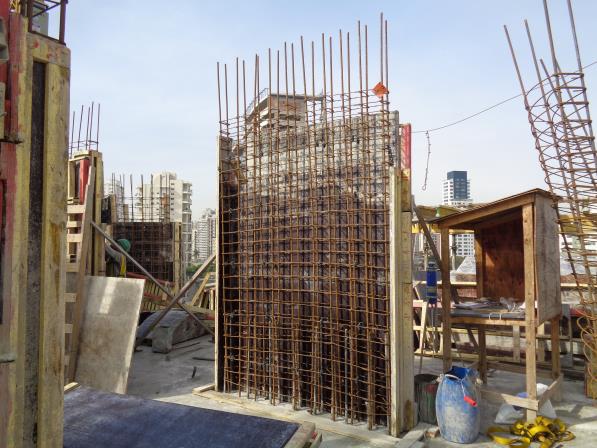 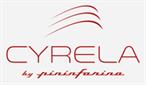 Montagem de FôrmasMontagem de Vigas - 1º Dia do Ciclo
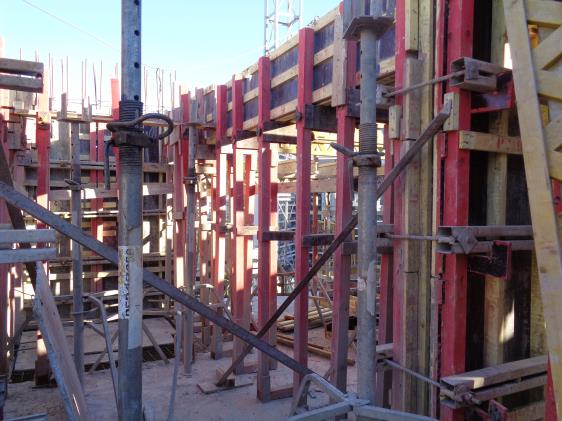 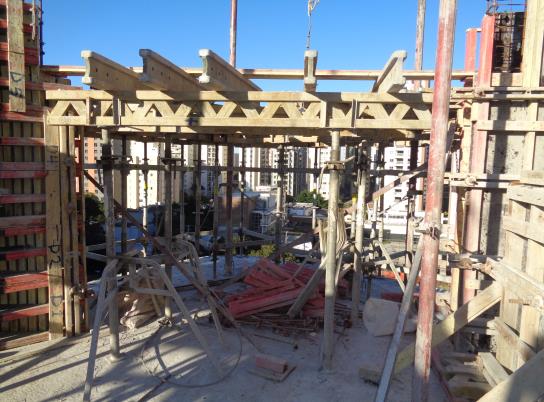 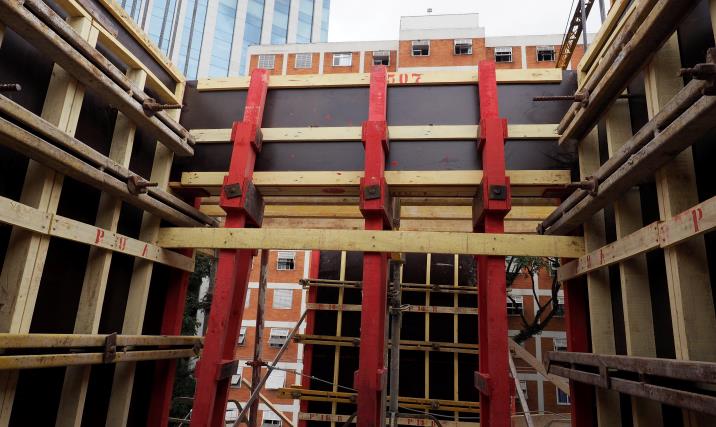 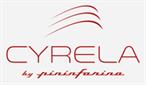 Montagem de FôrmasMontagem de Lajes - 2º Dia do Ciclo
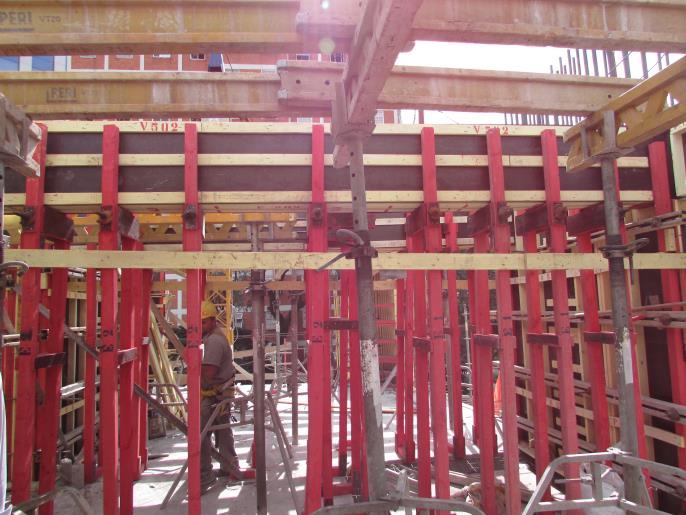 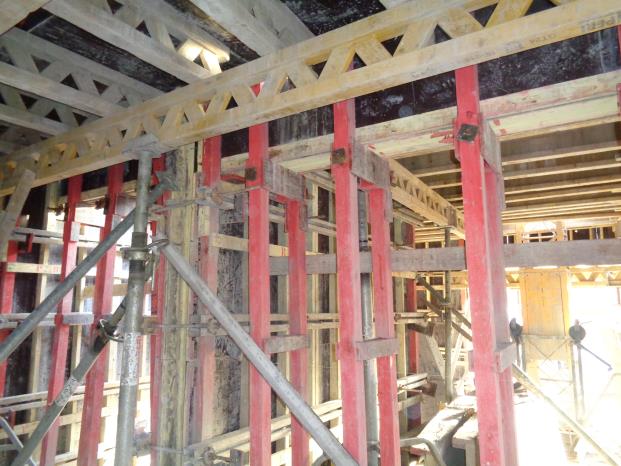 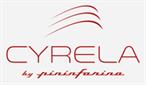 Montagem de FôrmasMontagem de Lajes - 2º Dia do Ciclo
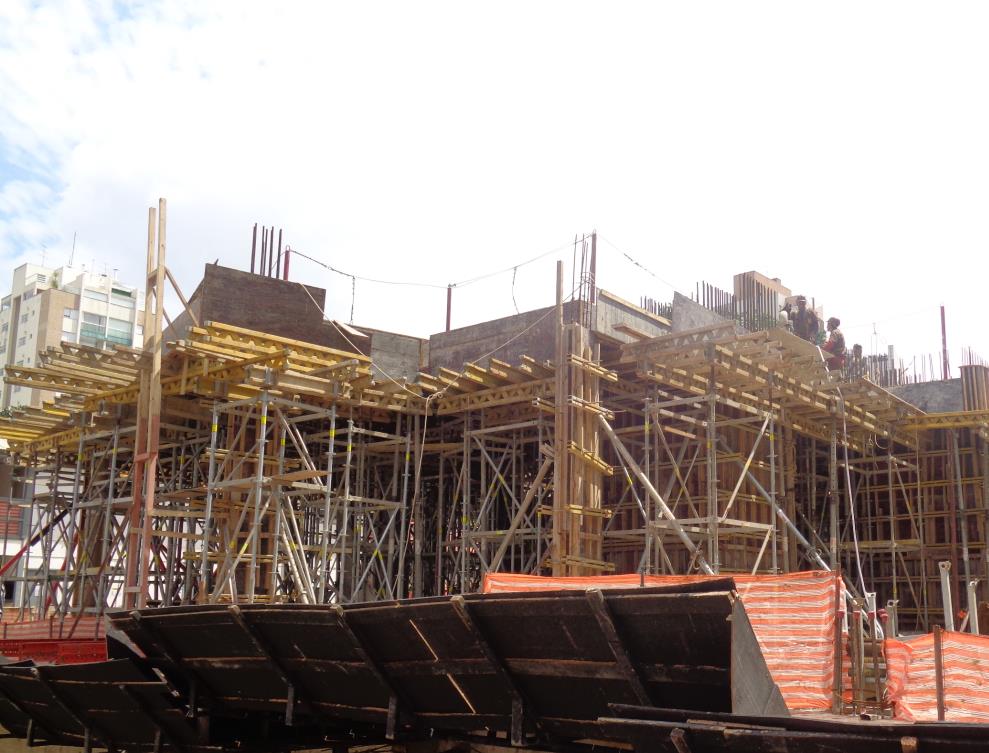 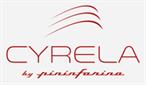 Montagem de FôrmasConferência prumo pilares - 2º Dia do Ciclo
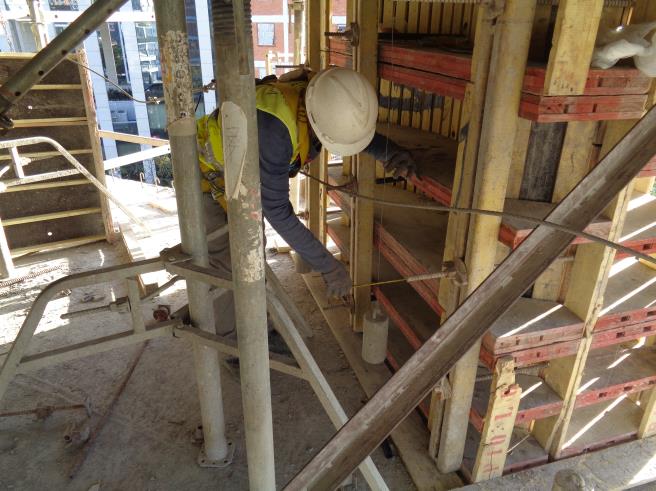 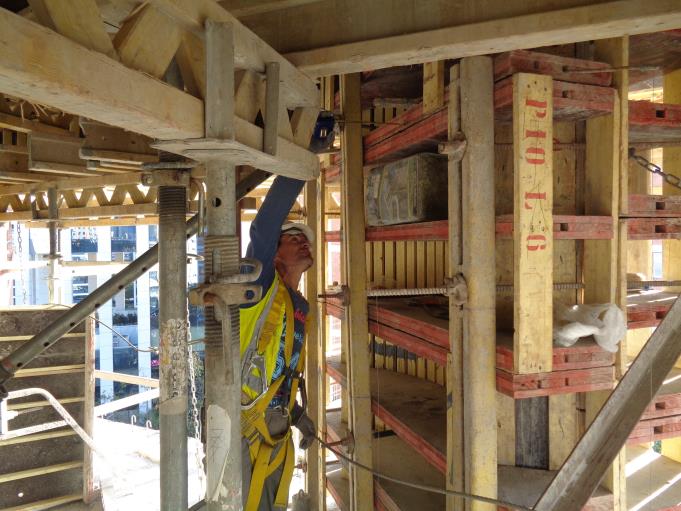 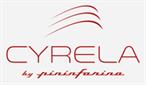 ConcretagemConcretagem de Pilares - 3º Dia do Ciclo
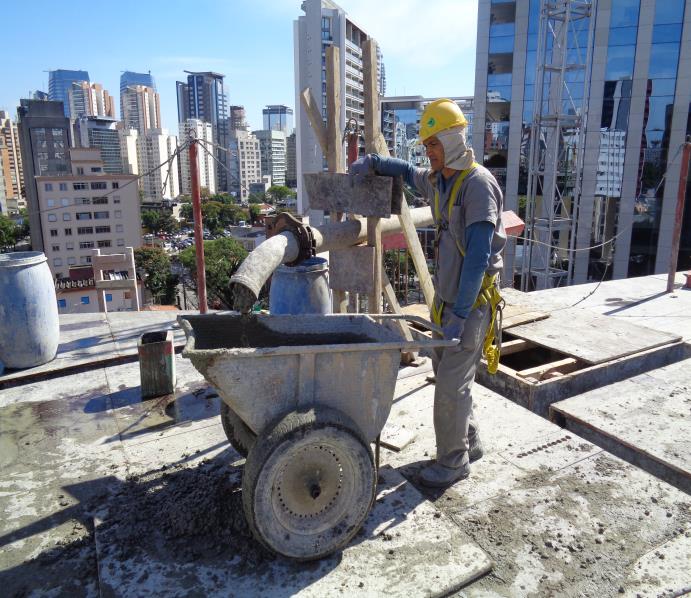 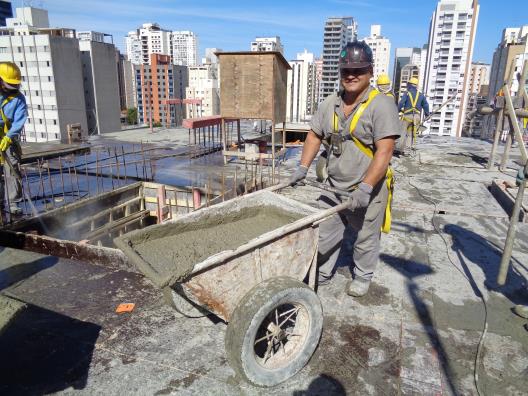 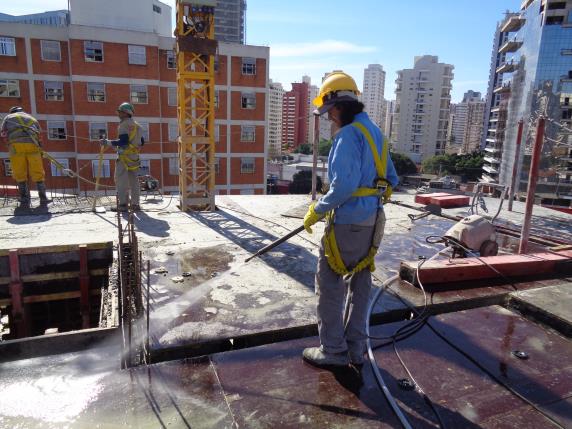 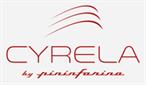 Montagem de FôrmasArmação / Instalações / Passantes - 3º Dia do Ciclo
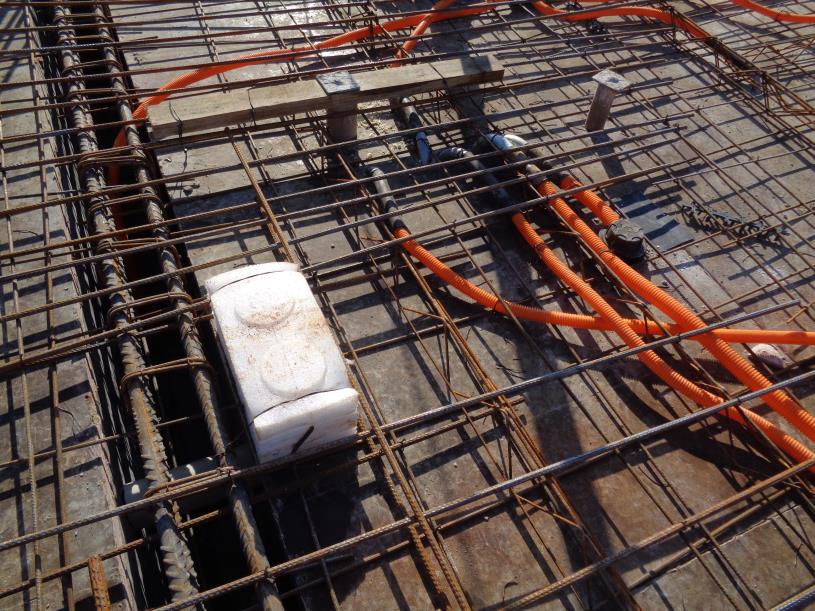 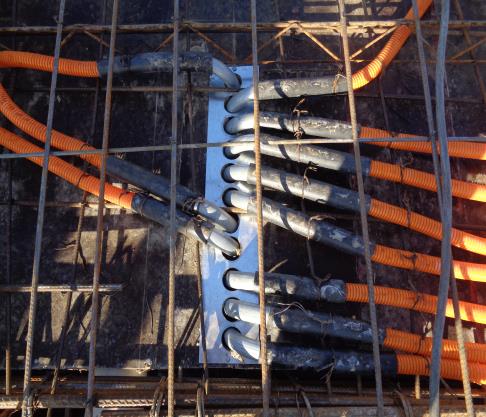 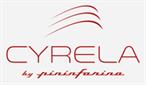 Montagem de FôrmasArmação / Instalações / Passantes - 4º Dia do Ciclo
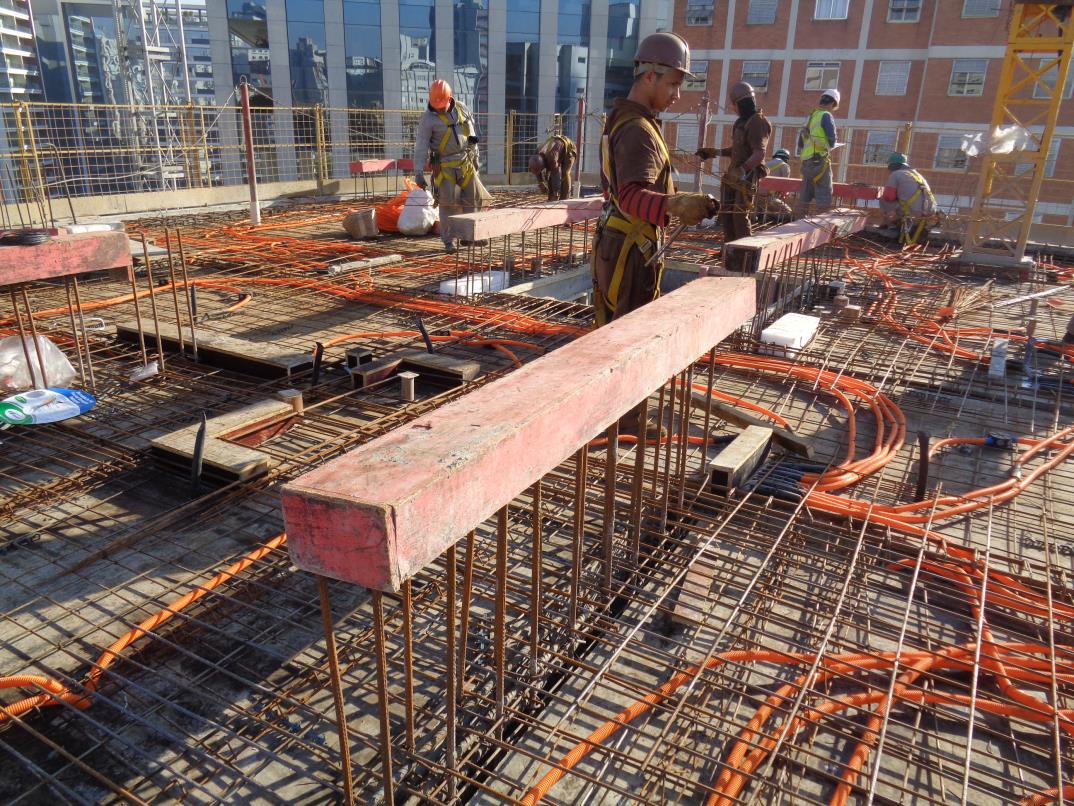 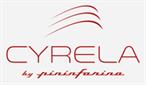 Montagem de FôrmasNivelamento final - 4º Dia do Ciclo
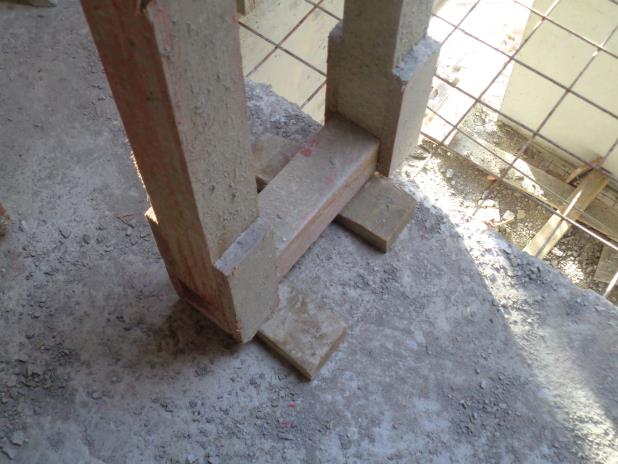 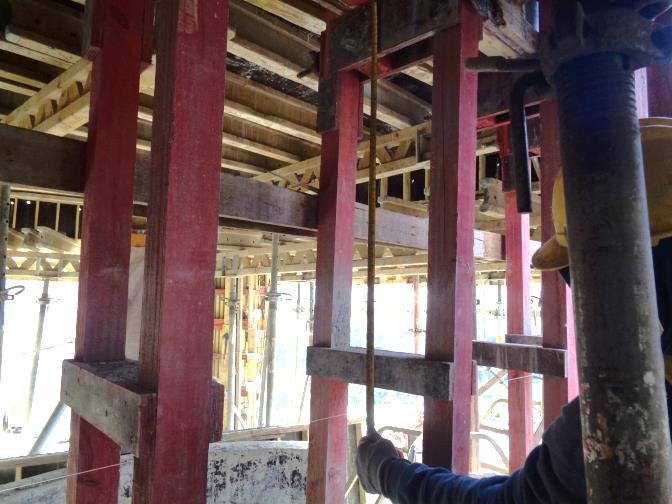 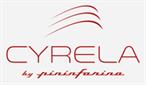 Montagem de FôrmasConcretagem de vigas e lajes - 5º Dia do Ciclo
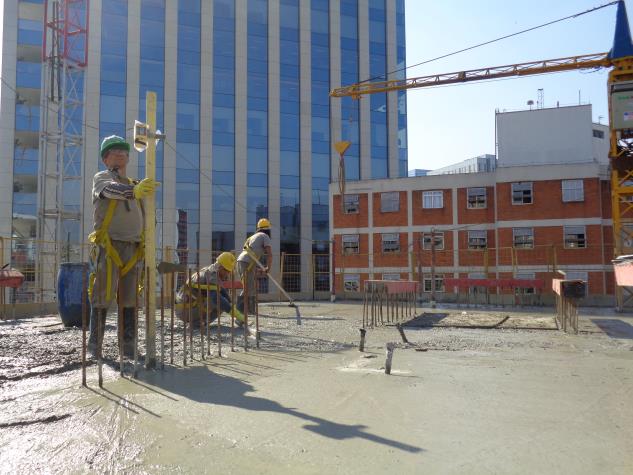 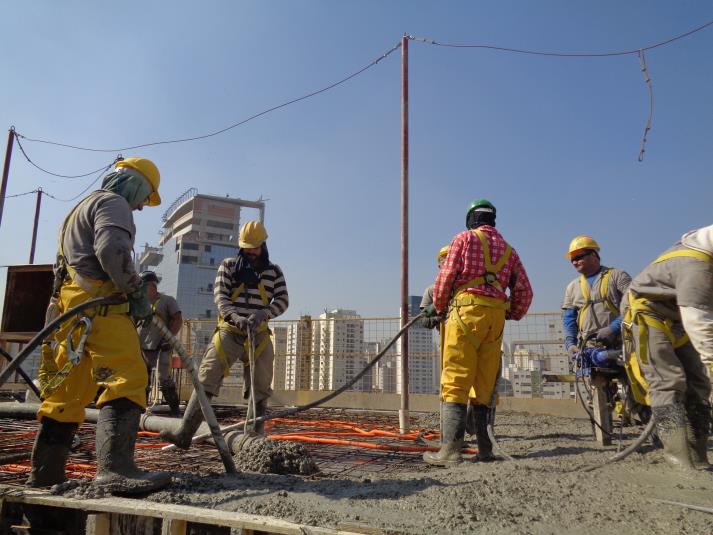 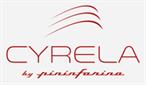 Montagem de FôrmasDesforma / Reescoramento
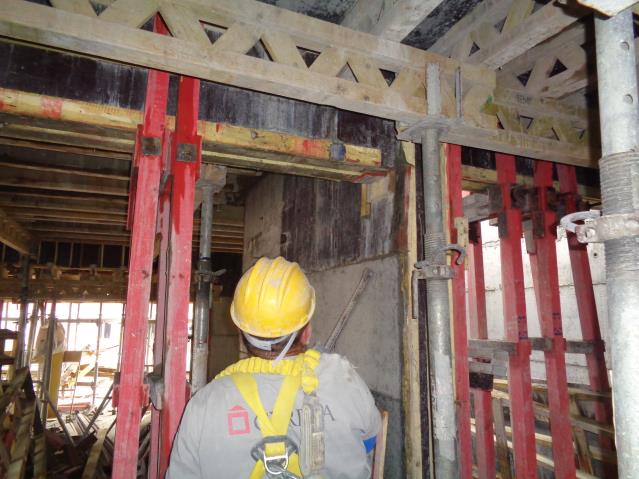 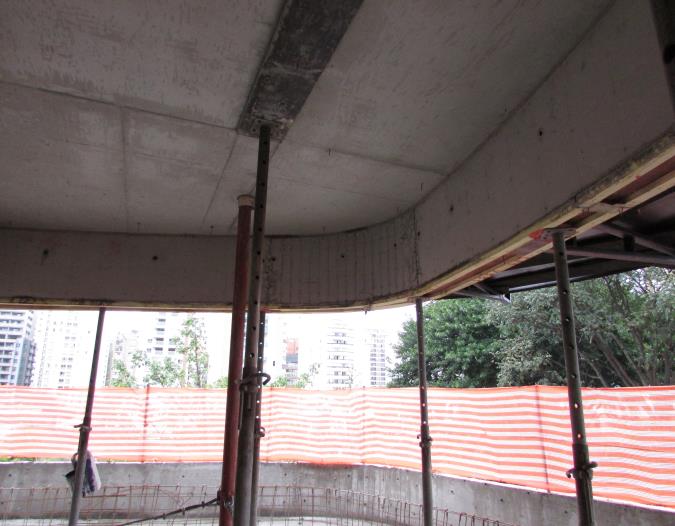 Sistemas de proteção e segurança
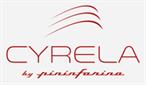 Sistemas de proteção e segurançaEPIs
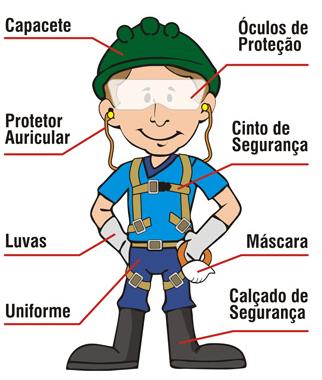 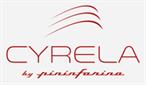 Sistemas de proteção e segurançaEPCs
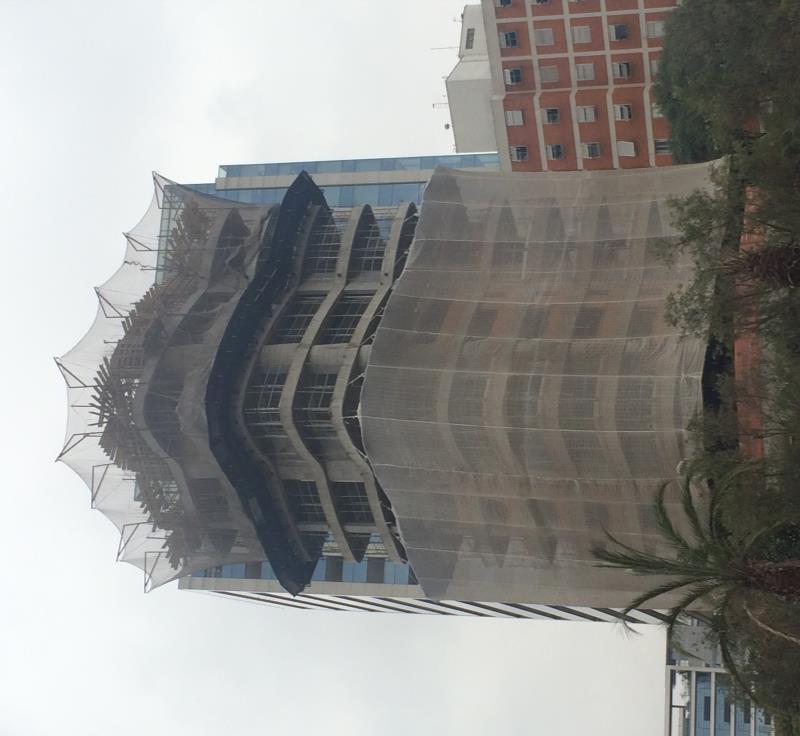 SLQA
   +
Linha de vida
Bandejas secundárias
Bandeja
primária
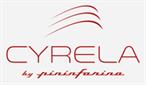 Sistemas de proteção e segurançaEPCs
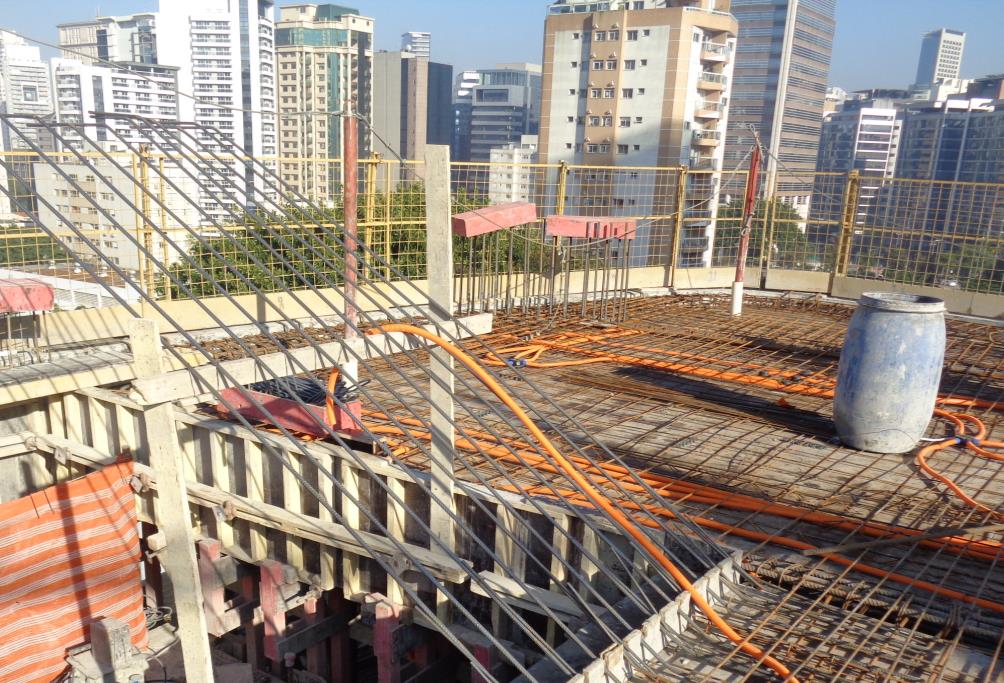 Linha 
de vida
Proteção perimetral de concretagem
Protótipo de Fôrmas
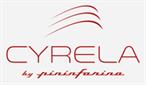 O Protótipo
Realizado com a fôrma e armação das lajes e vigas do 3º pavimento concluídas.
Avaliar a estrutura desformada do 2º pavimento e a montagem do pavimento superior.
Neste dia a obra deve passar adiante informações que possam estar conflitantes em projeto (passantes, tubulações elétricas...)
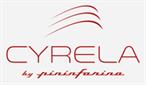 O Protótipo
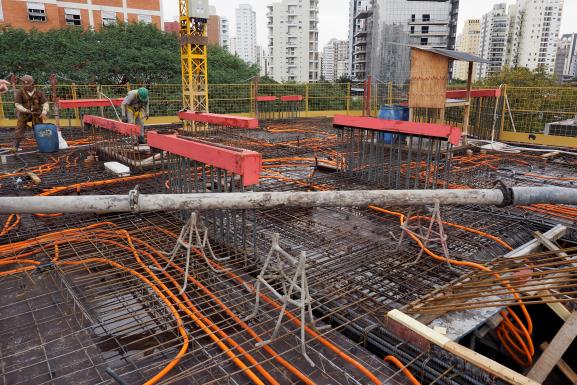 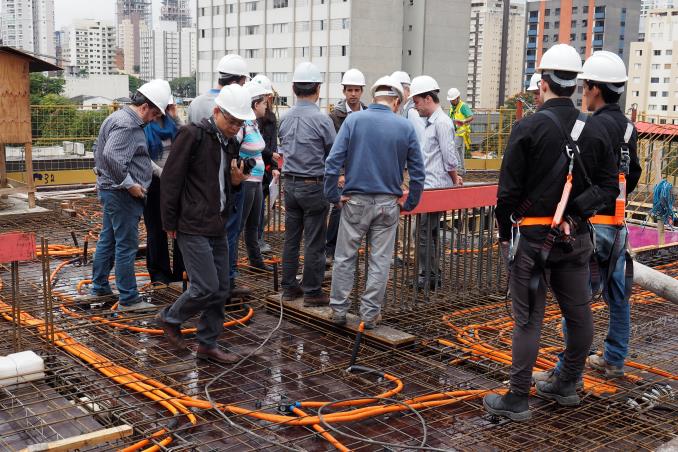 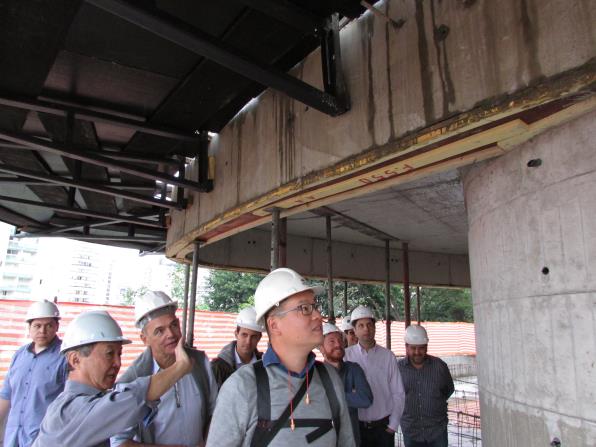 Marquise VM1 - desafio
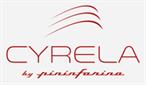 Marquise VM1
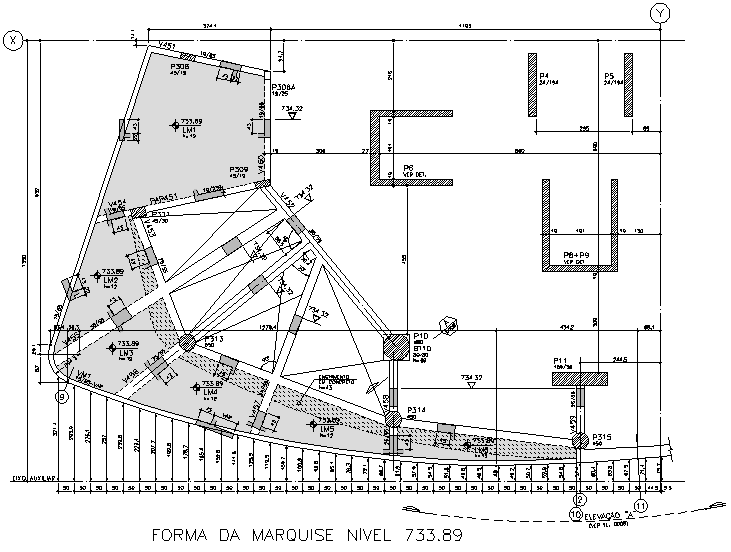 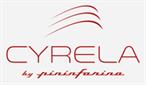 Marquise VM1
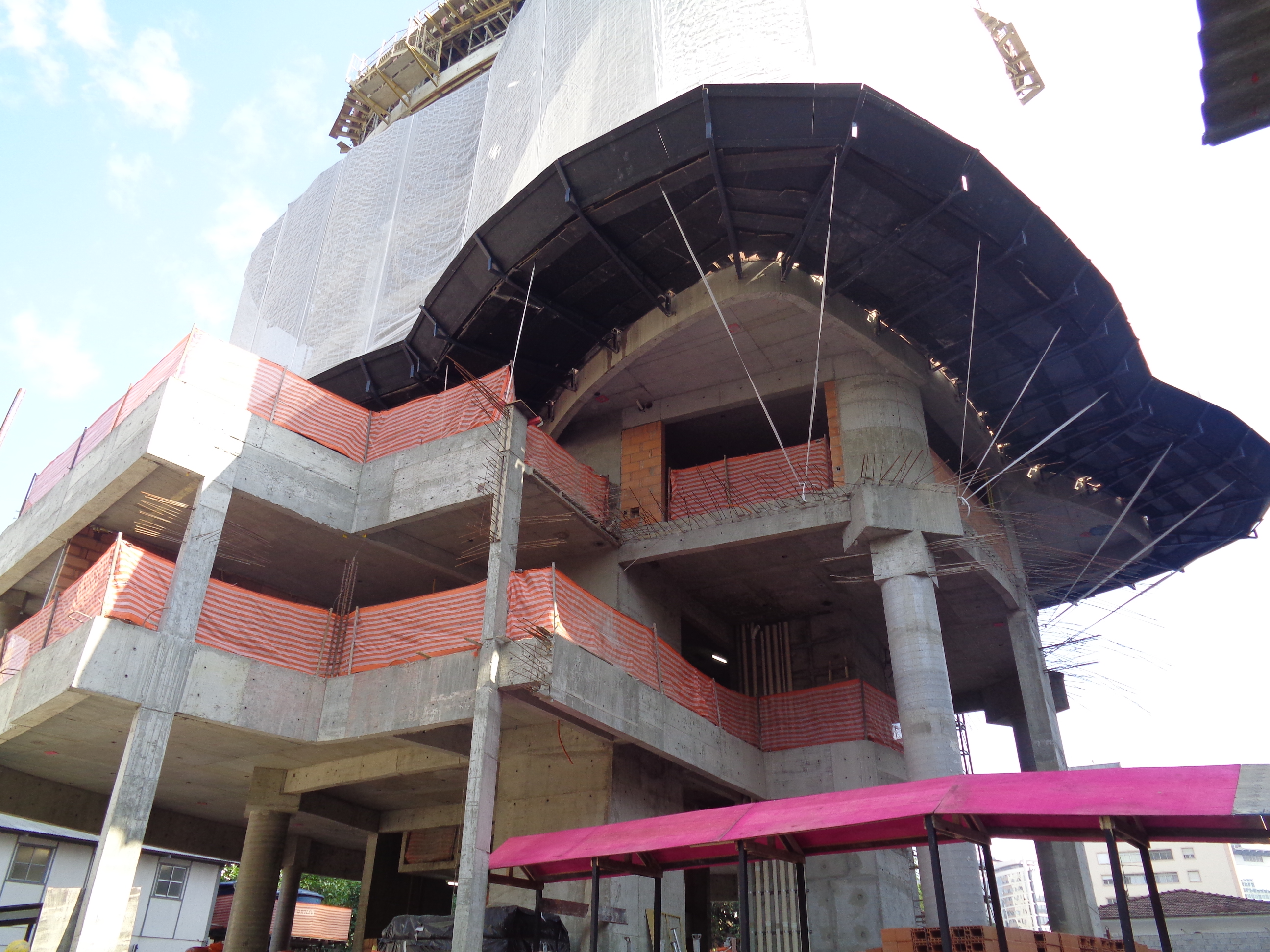 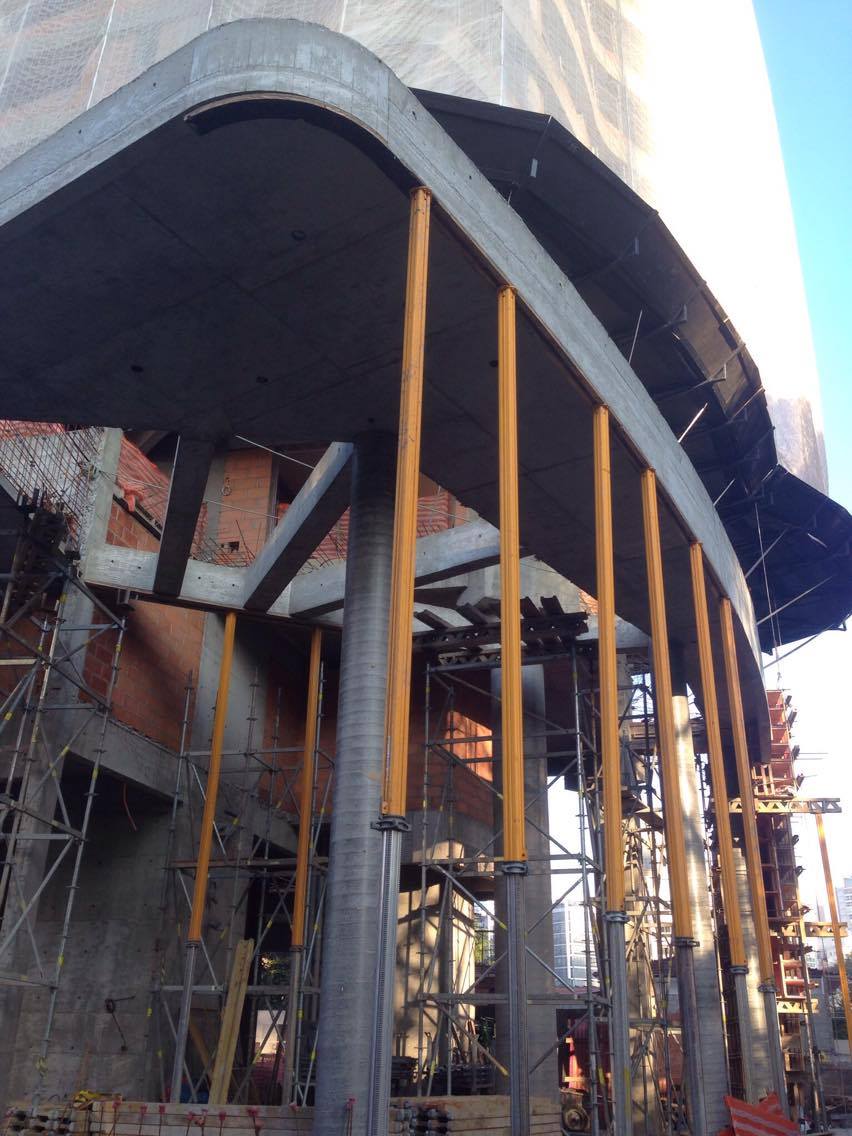 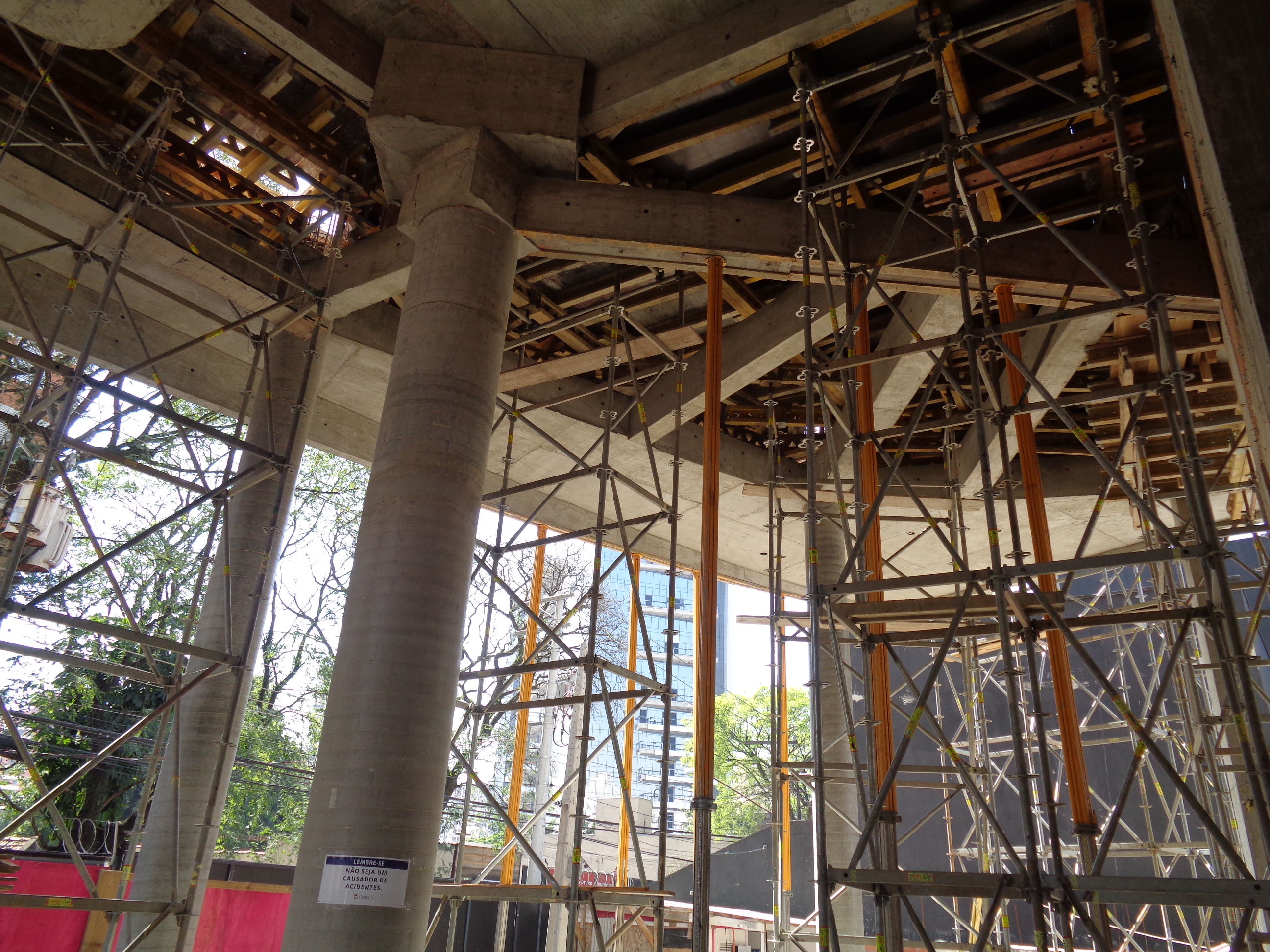 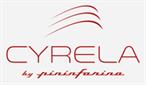 Marquise VM1
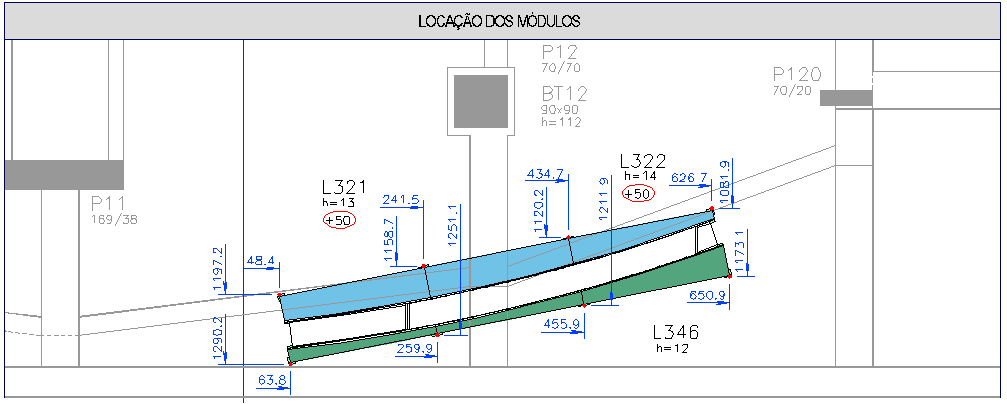 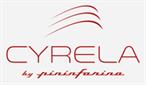 Marquise VM1
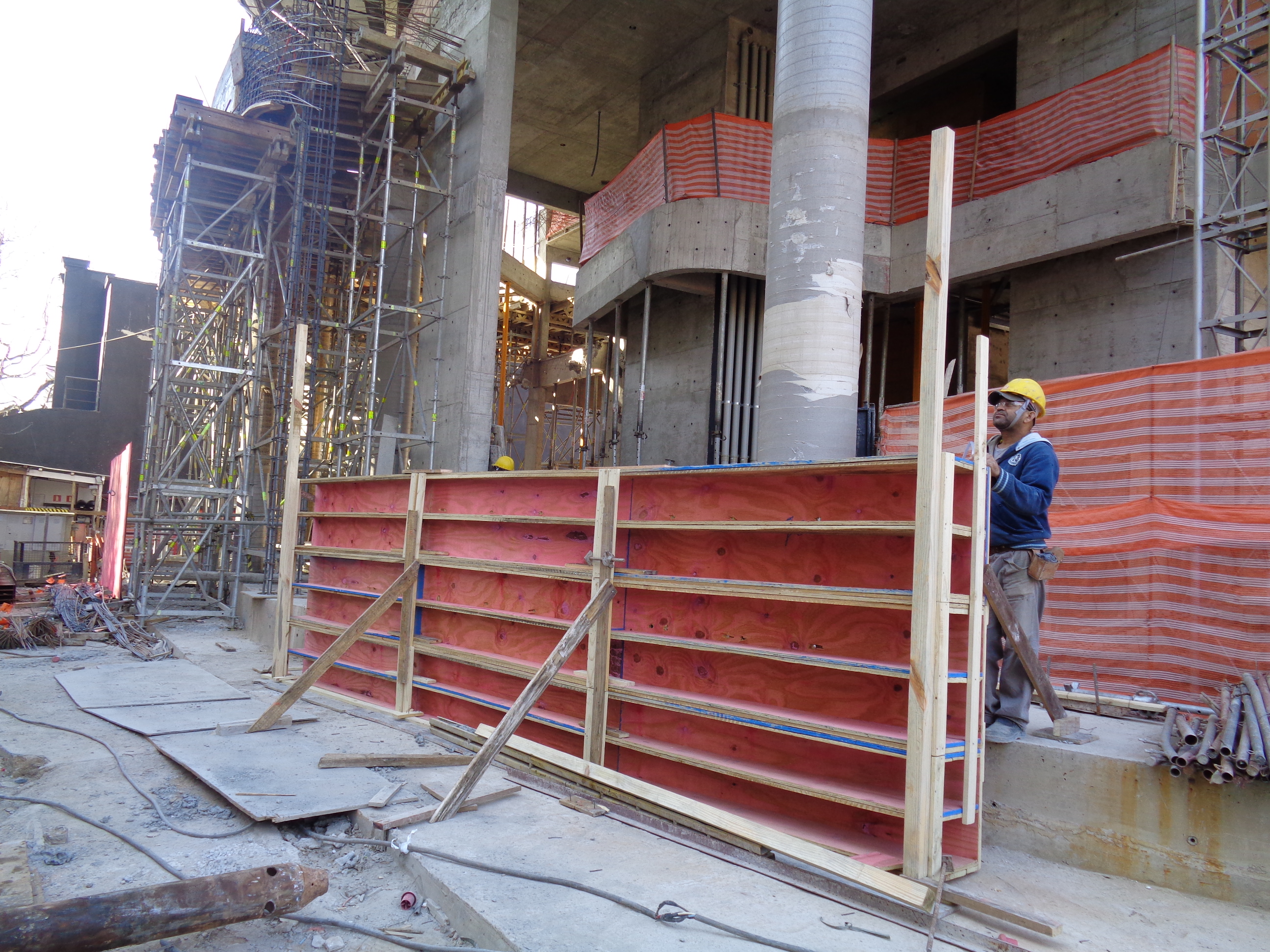 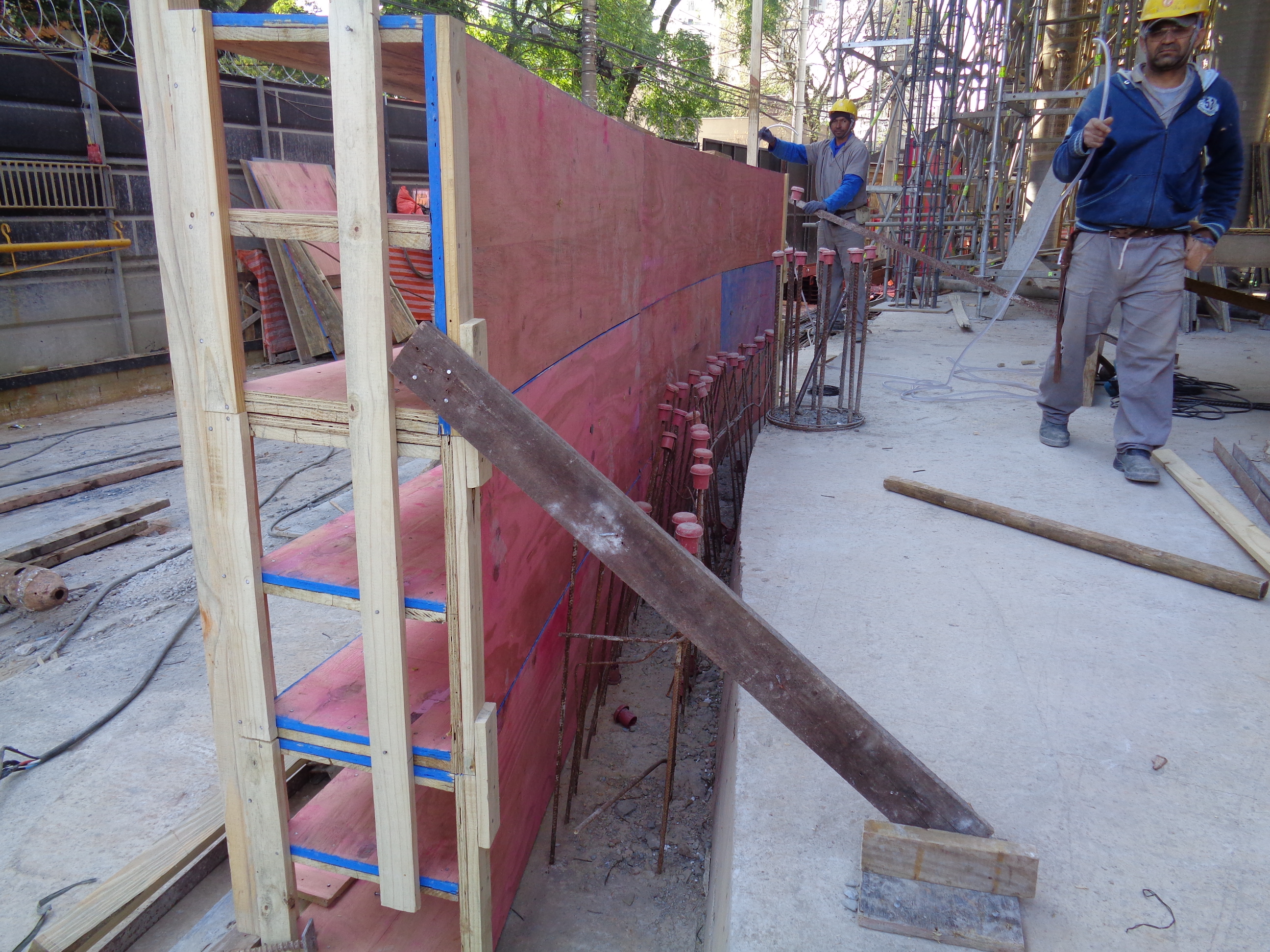 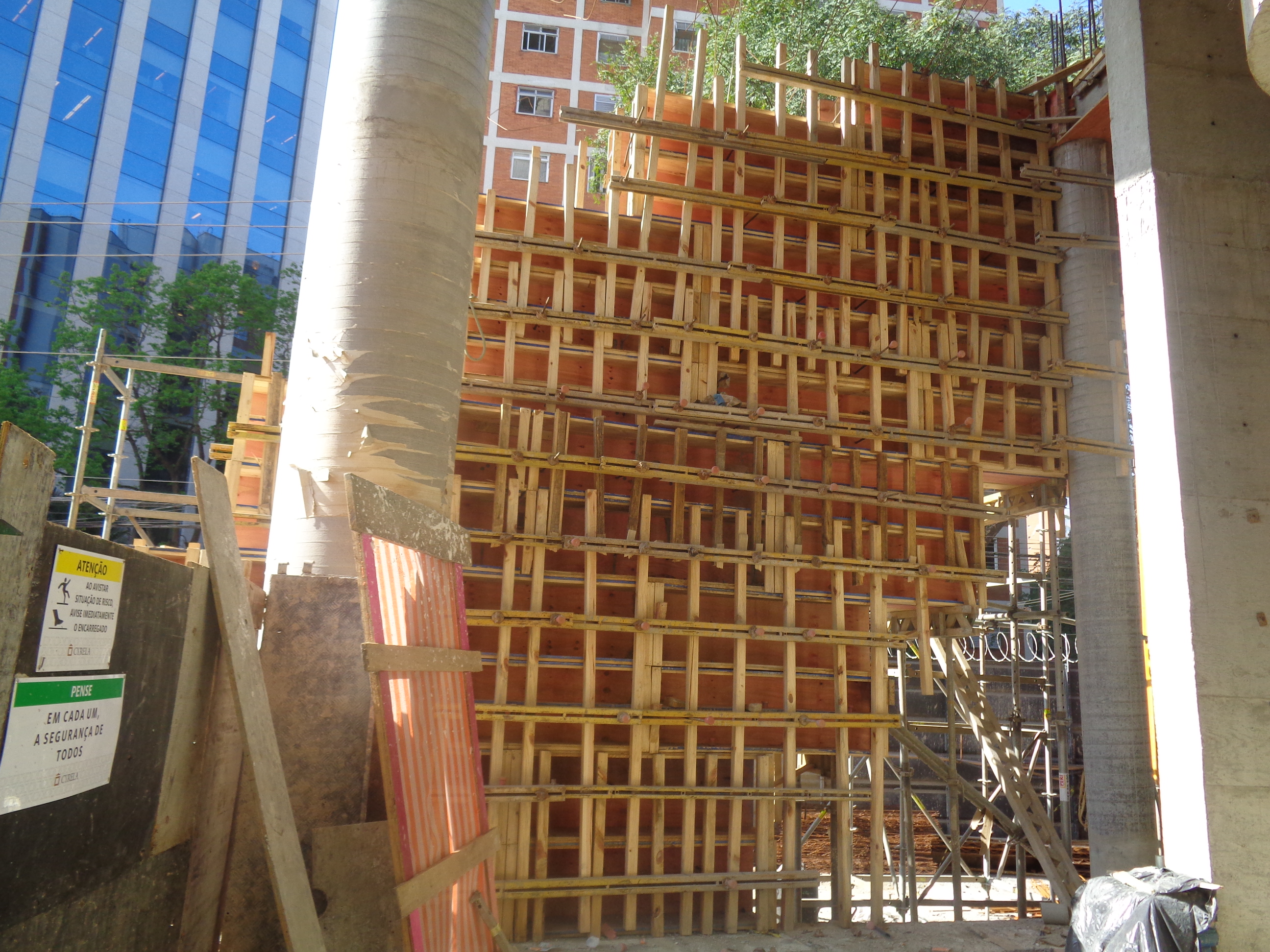 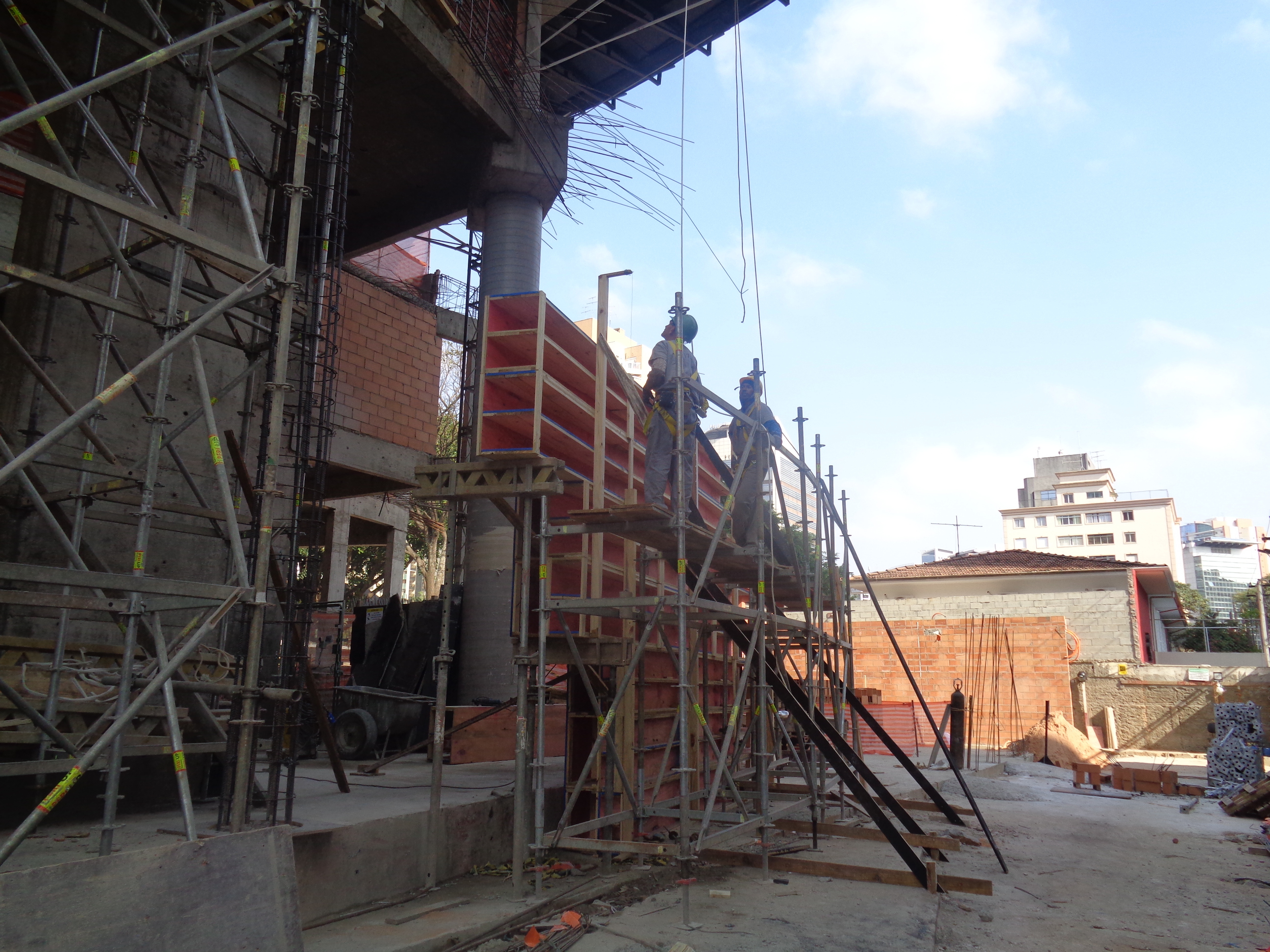 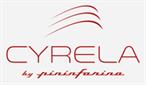 Marquise VM1
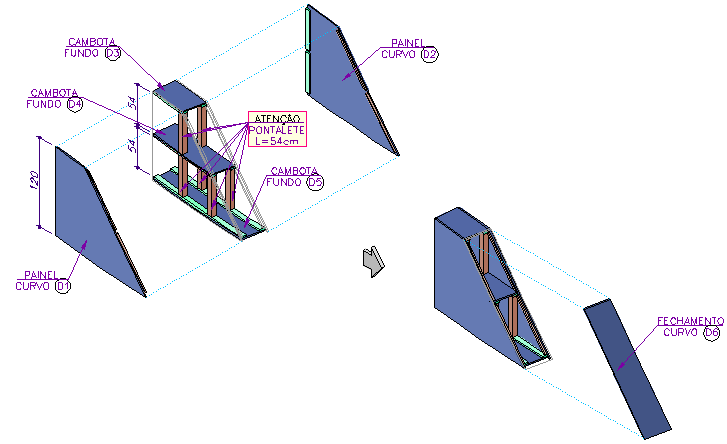 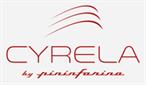 Marquise VM1
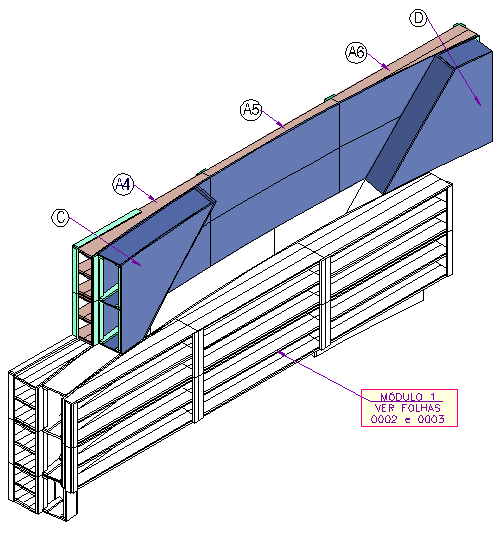 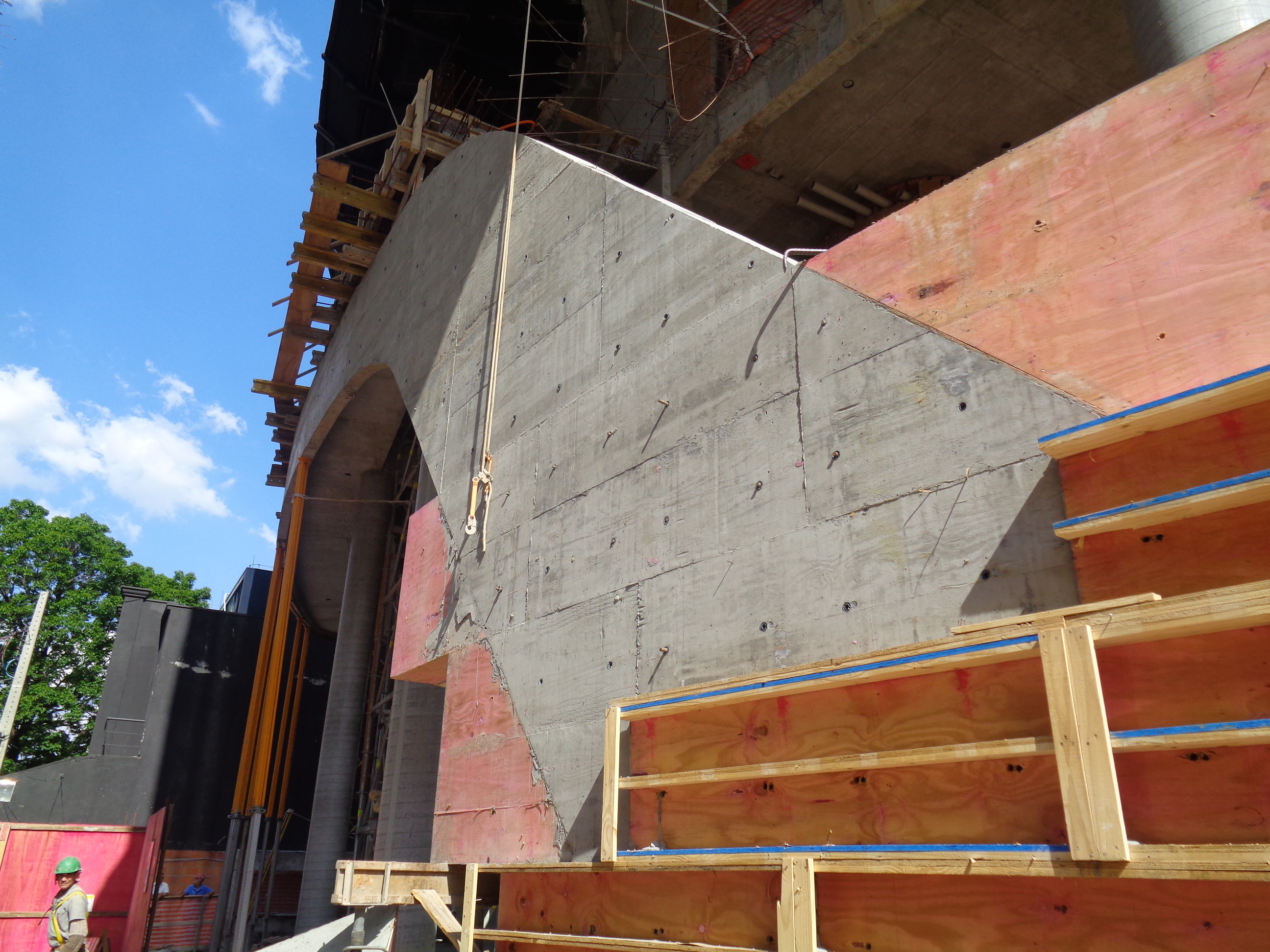 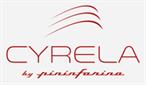 Marquise VM1
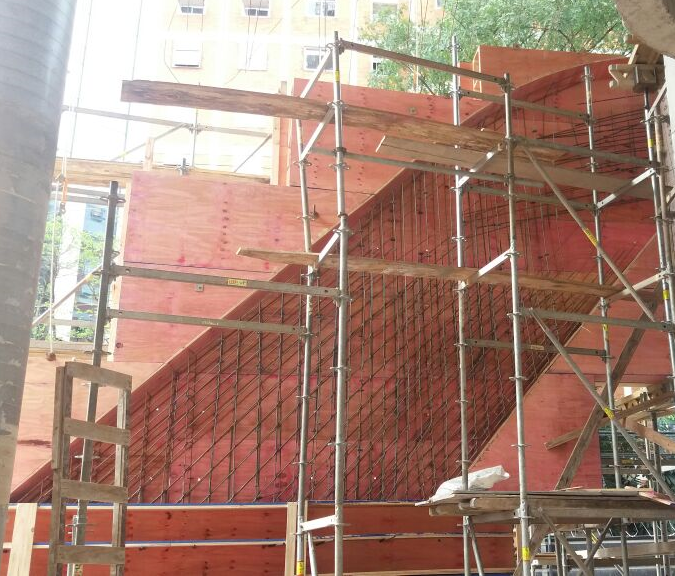 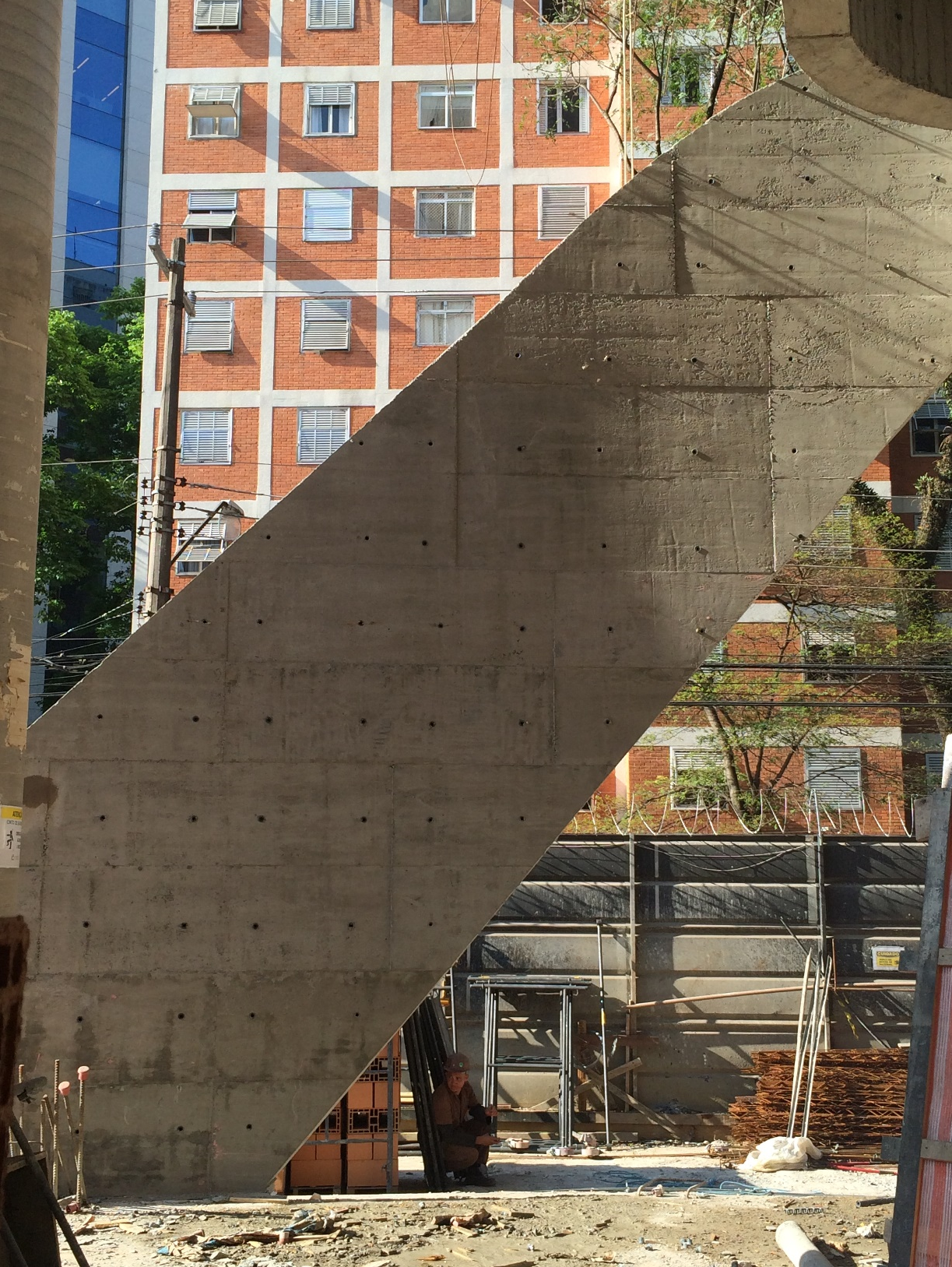 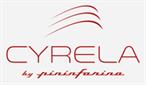 Marquise VM1
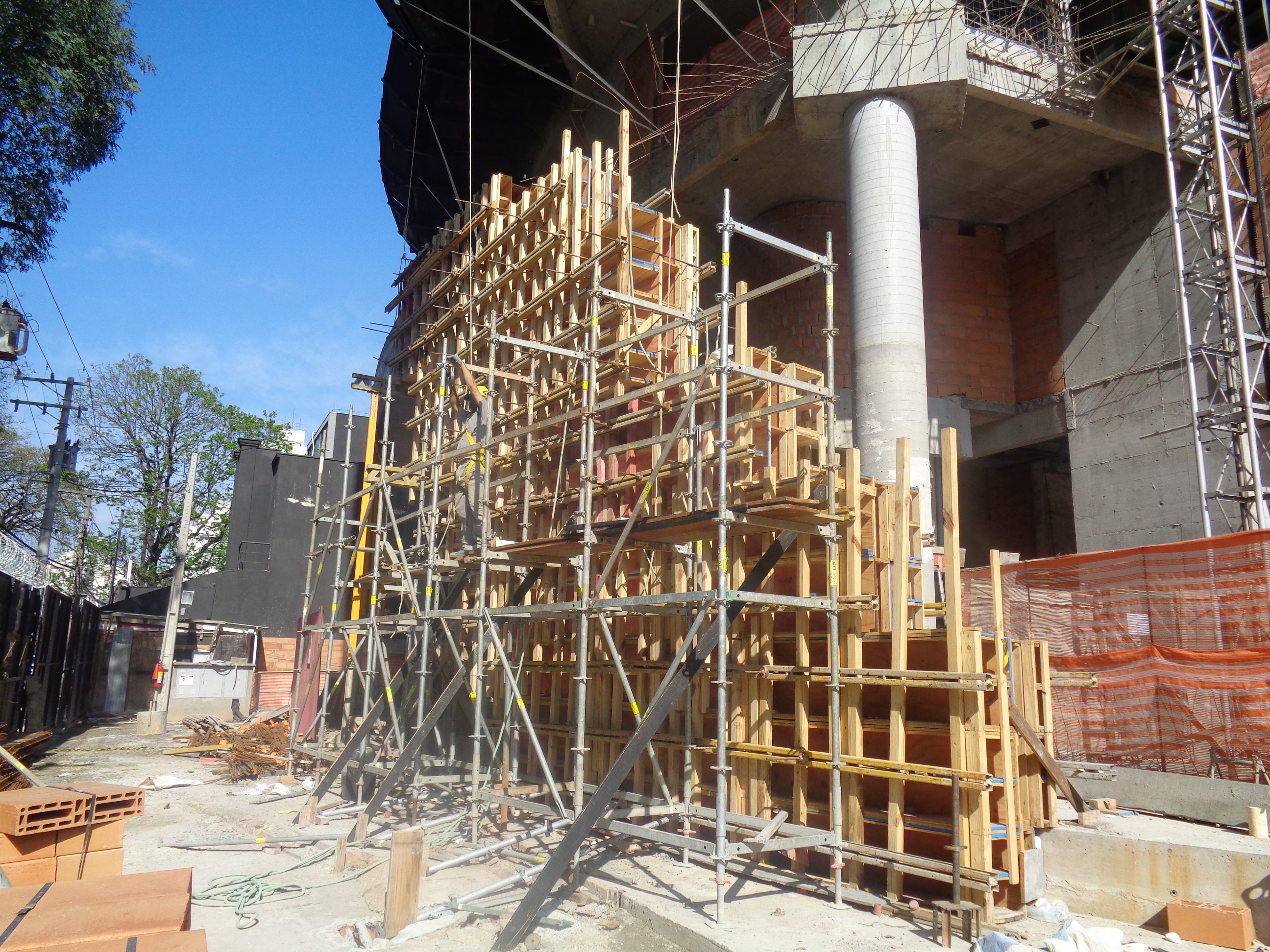 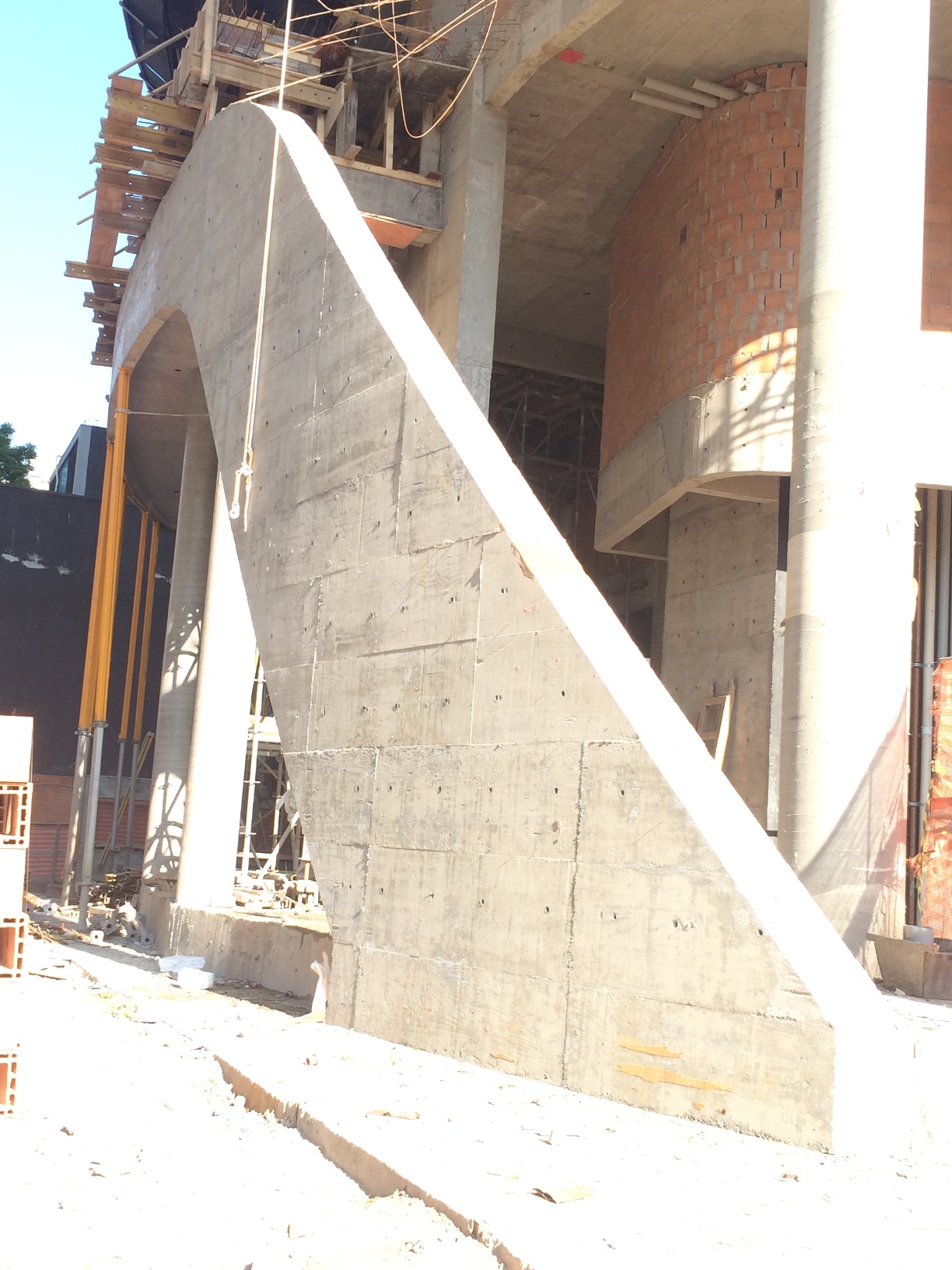 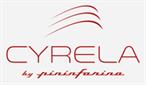 Marquise VM1
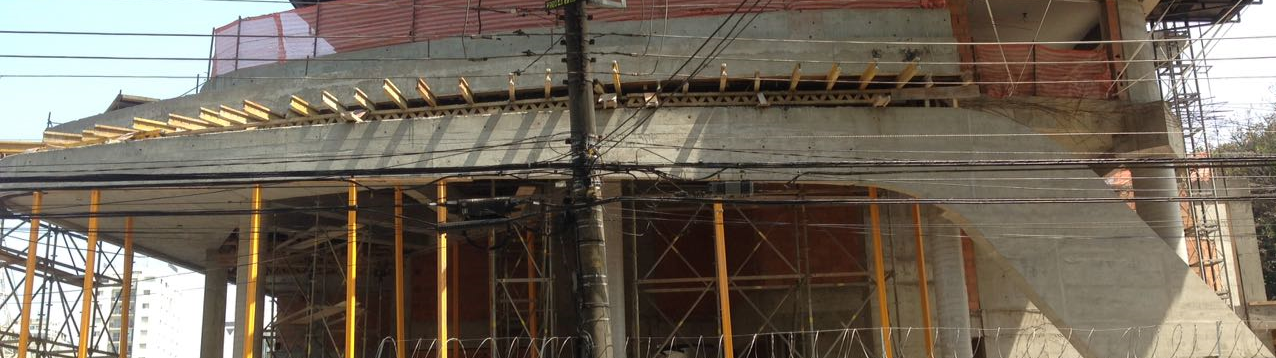 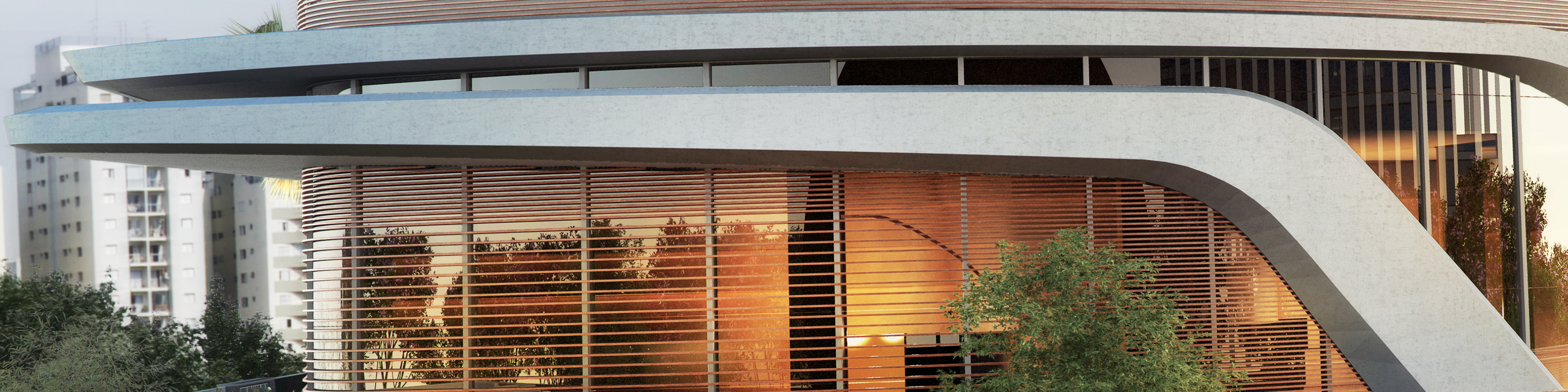 Evolução da estrutura
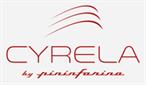 Evolução da EstruturaCyrela by Pininfarina
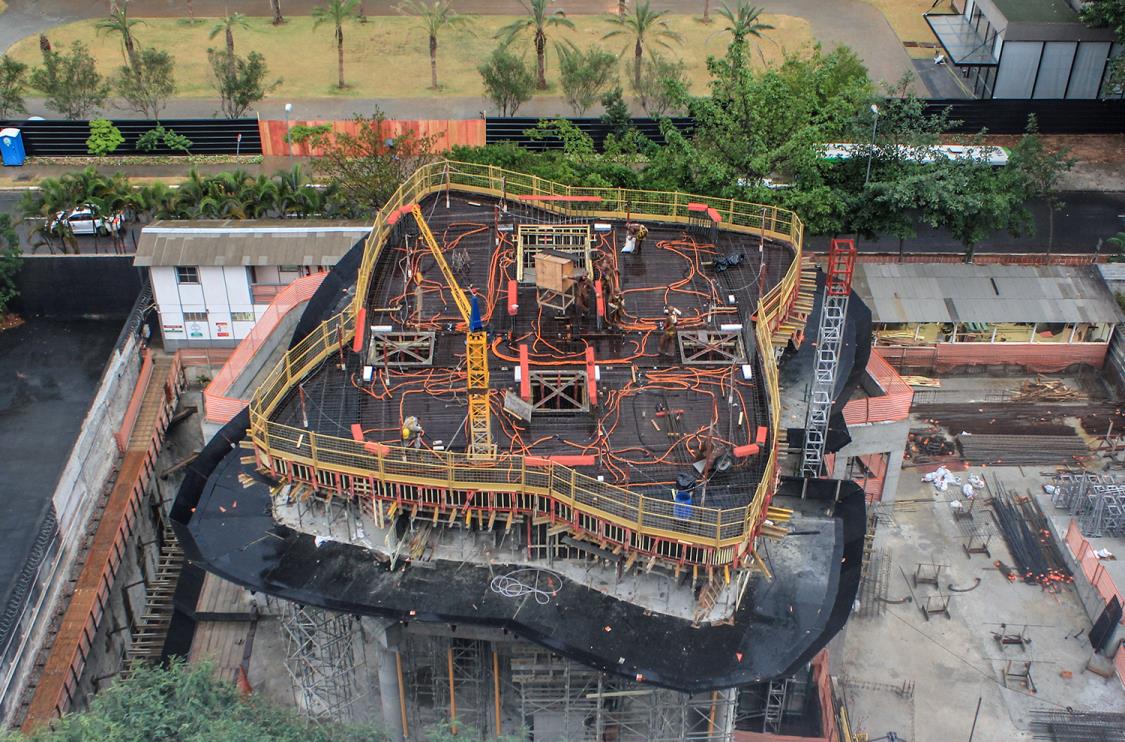 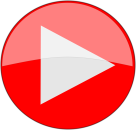 Engº Caio de Lima Silva
Obra Cyrela by Pininfarina